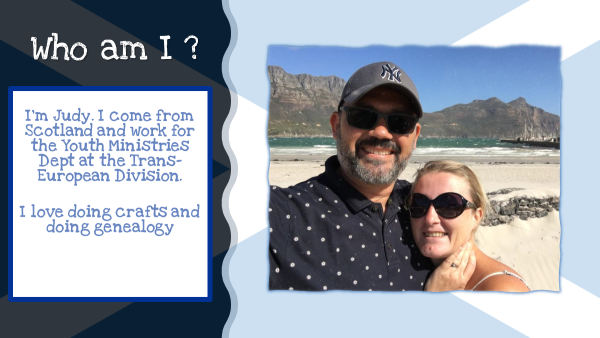 Genealogy Honour
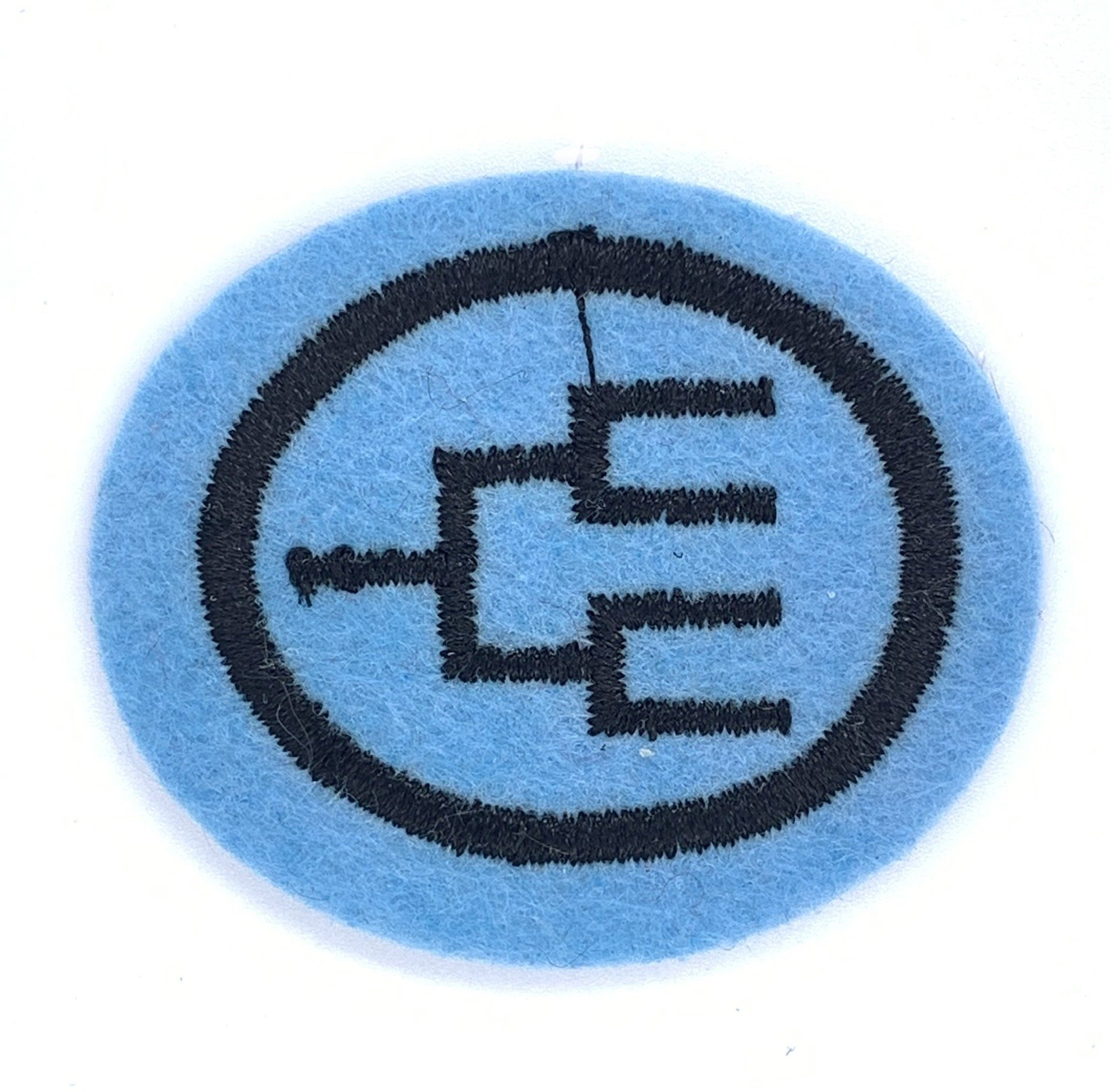 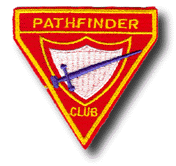 [Speaker Notes: Today we are going to look at the genealogy honour - but do any of you know what this is ? Have any of you ever done this before ? So Genealogy is looking into our family history. I understand that we are all from different places and so the information might be different for you and for your families history search. A lot of this presentation is based on my search here in the UK so if you are doing from US or Africa or UAE then it might vary. The internet can help you a lot to find out what is relevant for your country.]
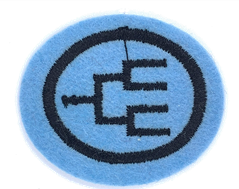 Requirements
Define the following words:
Genealogy
Ancestor
Descendant
Spouse
Sibling

Read the genealogy of Christ
Be able to tell where it is found in the New Testament
Write out the genealogy of Christ – beginning with Adam

List five ways to obtain family genealogy information

Know at least three societies that help with genealogy research

Learn four steps important to genealogy research

What is the purpose of documentation ?

Define a primary source versus a secondary source for documentation.

Prepare a four-generation family chart – beginning with yourself.
[Speaker Notes: We’ll go through the requirements and them look at each one in more detail]
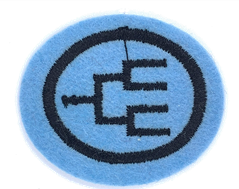 Requirements
List ways to record your genealogy information.

10. Research your family history by talking/writing to your 	oldest living relative. 	

Ask the following:
First memory
When and where you were born ?
First church you remember attending ? (if applicable)
Names of schools, and location, you attended.
Where you lived at age ten and age fourteen.
From what country did our ancestors emigrate ?
Where and when were you married (if applicable)
If you had children please give their names, place and date of birth.
Write a thank you to your relative for their time and include a photo of yourself. Ask them if they would be willing to share a copy of an older family photo with you.
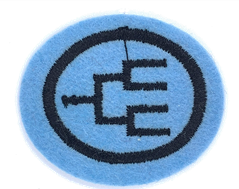 Requirements
11. Make a historical record of your life including:
Genealogical chart
Records that pertain to your life
Pictures
Stories
Share this with your group/club/school

12. Visit a City/County Library – Genealogy Section (or other 	Genealogy Research Centre) and write a paragraph on your 	visit including:
Types of information available
Any new information you discovered about your family

13. Visit a cemetery and learn by copying the headstones:
The names of 3 different families
The dates of birth & death for these family members
The average length of life for these family members

14. Check with your local cemetery officials to learn how upkeep
	is done and ask them how you can help with clean-up in a 	cemetery in your area. Then do it!
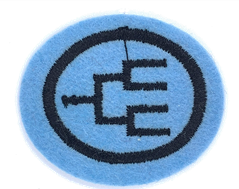 Requirement 1
Define the following words:


a. Genealogy the study of a family's ancestry & history

b. Ancestor a person from whom one has descended; my 			 great- grandmother is my ancestor

c. Descendant the person who is the offspring of a 			     specific ancestor; my brother and I are 			     descendants of my grandfather

d. Spouse either member of a married couple; 
		      husband or wife

e. Sibling a person having at least one parent 
		      in common with another; i.e a brother 
		      or sister
Why research genealogy ?
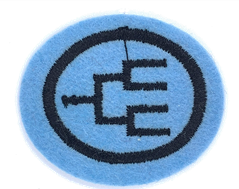 Personal or Medical reasons 
Curiosity - who am I ? where do I come from ? Are there hereditary diseases in my family

Community or religious obligations
Some East Asian countries follow the practise of ancestor worship – respect for one’s family is the foundation to a healthy society
LDS has a doctrine of baptism for the dead

Establishing Identity
Royal families kept record to establish “right to rule”
Some countries allow citizenship based on genealogy

Legal and forensic research
Lawyers in probate cases trace heirs of property
[Speaker Notes: My introduction to why I started – personal curiosity of where I come from. I didn’t know too much about my family – I knew my immediate relatives but not my dad’s side of the family and on my mum’s side I didn’t think I would have many ancestors as my mum didn’t have any aunts/uncles or cousins – how wrong I was.]
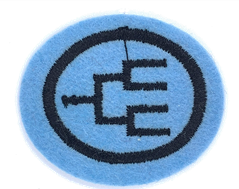 Requirement 2
Read the genealogy of Christ


 Be able to tell where it’s found in the New Testament

Luke 3:23-38 and Matthew 1:1-17
[Speaker Notes: If you read them both you might get a little confused – I did when I first looked at it – some of the names were different but you’ll understand why in a minute]
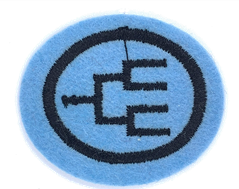 Requirement 2
b. Write out the genealogy of Christ – begin with Adam


From Luke 3:

Adam, S, E, C, M, J, E, M, L, Noah, S, A, C, S, E, P, R, S, N, T, Abraham, 

I, J, J, P, H, R, A, N, S, Boaz, O, J, D, N, M, M, M, E, J, J, J, Simeon, L, 

M, J, E, J, Er, E, C, A, M, N, S, Z, Rhesa, J, J, J, S, M, M, N, E, N, A, M, 

J, J, M, L, M, H, J, Jesus
[Speaker Notes: So I’ve chosen Luke for your worksheet but you can choose Matthew’s version if you wish to use it. I didn’t give you all the answers – this time you need to read and research for yourself. Maybe some you can already fill in without reading it. How about Noah’s son starting with S ? Boaz, Obed, Jessie, David – and this is where the 2 account start to differ and the slide will show you why]
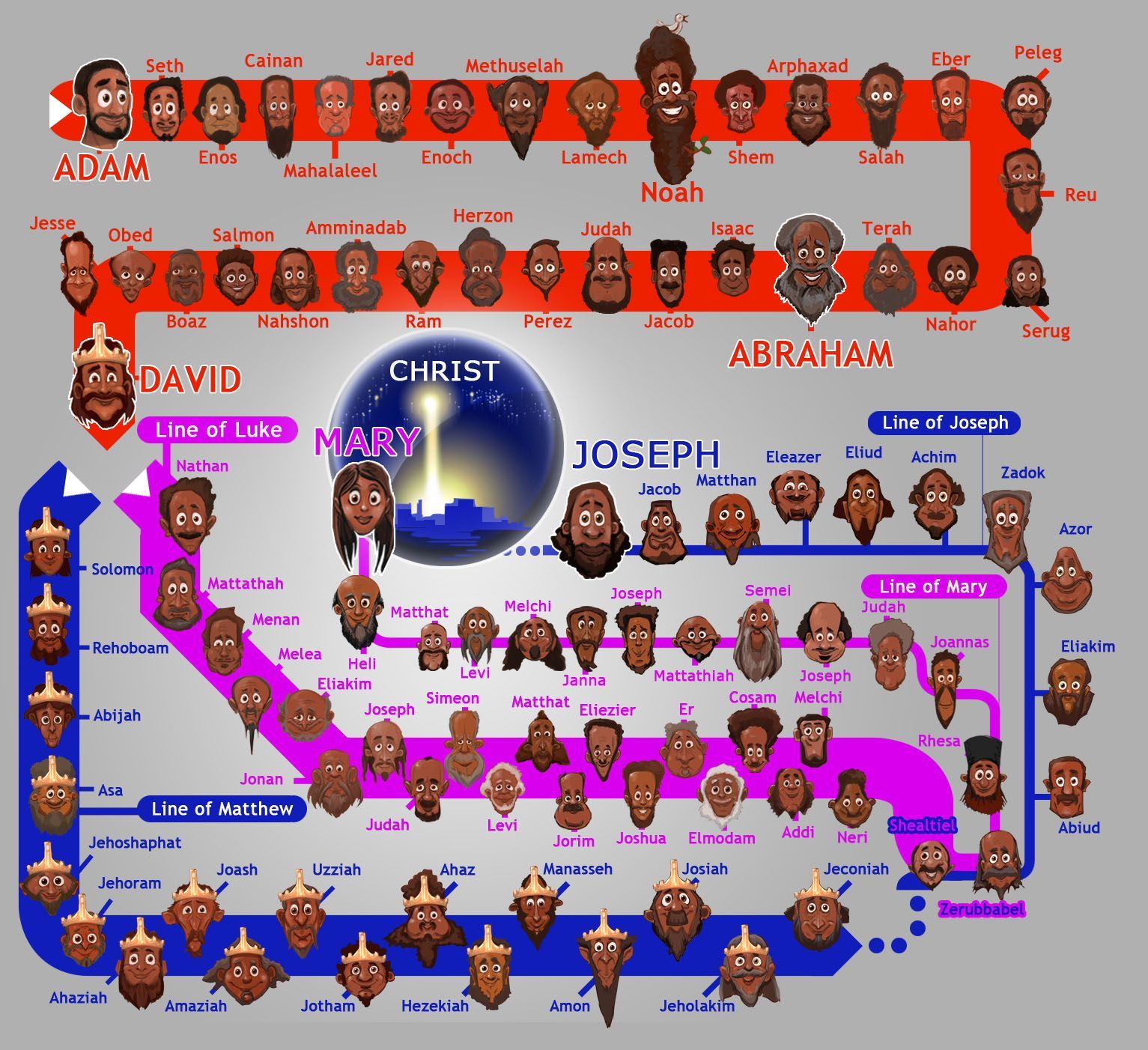 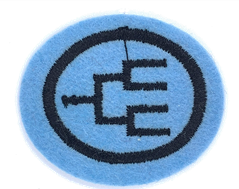 Jesus genealogies - creation.com
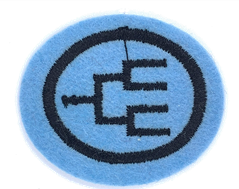 Requirement 3
List five ways to obtain family genealogy information

Talk to ancestors/family members
Internet
Library
Vital Records – birth/death/marriage/divorce records
Adoption Records
Religious Records – baptism/marriage/funeral/membership
Immigration/Naturalization records (Ellis Island, USA)
Mormon Church Records
Census data
Cemeteries
Ship Passenger Lists
Military Records
Obituaries
Newspapers
DNA matches ……etc
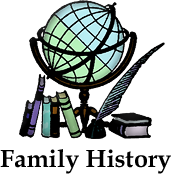 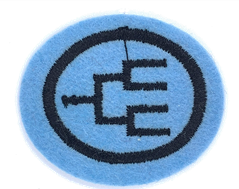 Requirement 4
Know at least 3 societies that help with genealogy research


The National Archives, London, UK
The Society of Genealogists
Federation of East European Family History Societies
Historical & Genealogical Societies of the U.S
Irish Genealogical Research Society
Family History Federation
The British Association for Local History

See https://en.wikipedia.org/wiki/Family_history_society 
for more information
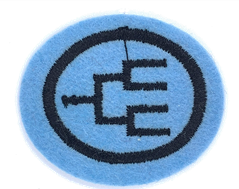 Requirement 5
Learn four steps important to genealogy research



1.	Analyse what you already know

Interview Family

Check for family records at your house or those of relatives

Check if previous research was done by other family members
Has someone done this before ?
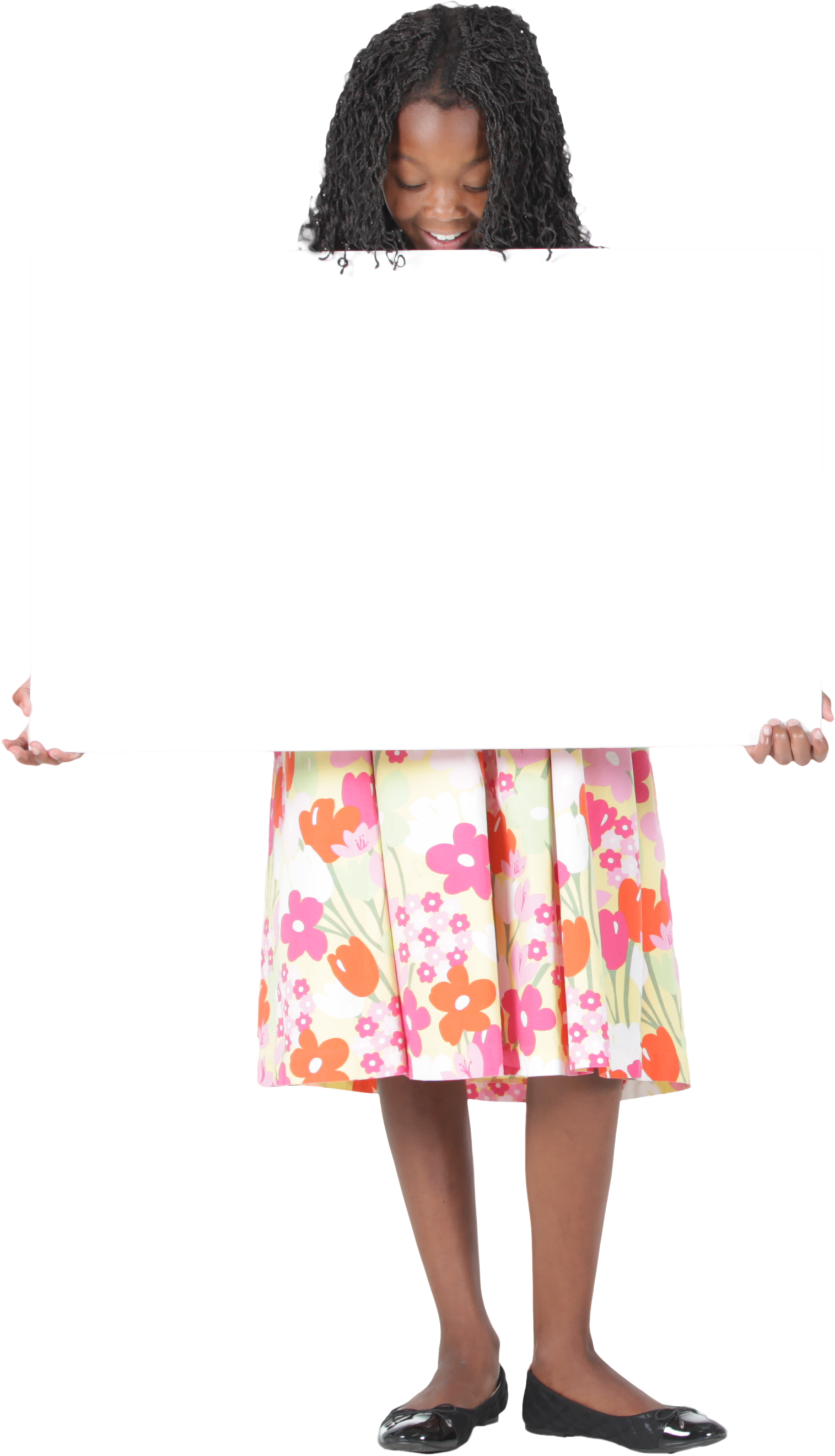 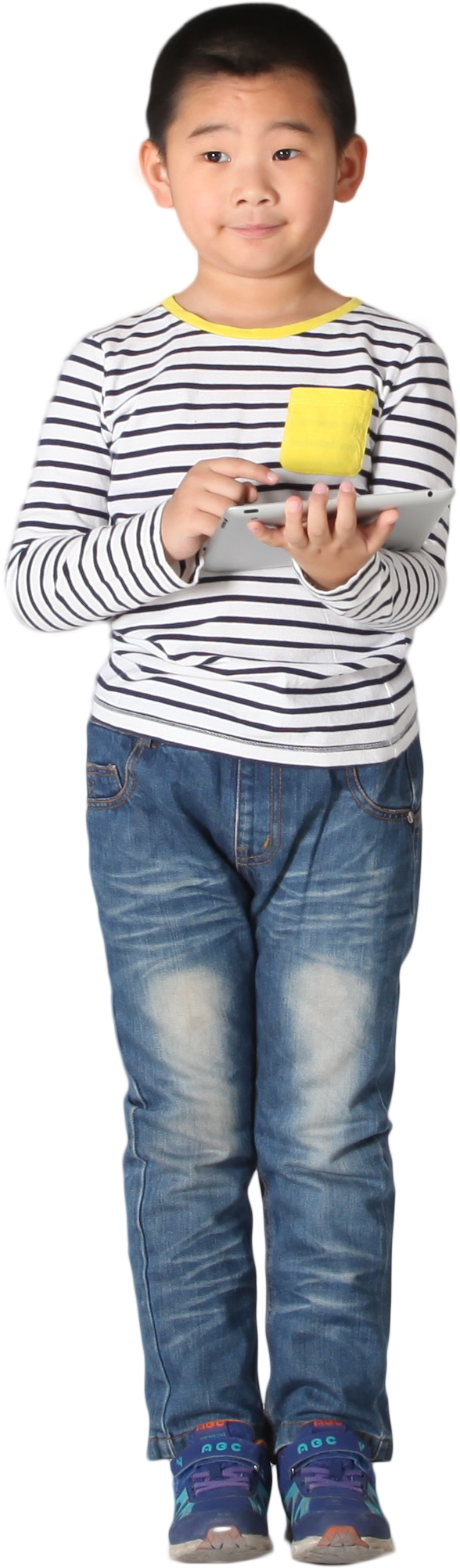 What do I know already ?
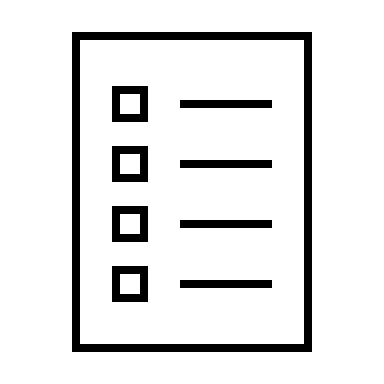 Birth certificate
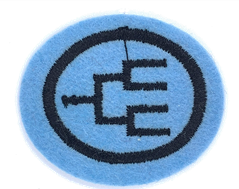 Requirement 5
Learn four steps important to genealogy research




2.	Decide what you want to accomplish from the search

Do you want to know just their names and when they lived ?

Are you interested in finding out what occupations they had ?

Did they travel far/immigrate ? do you have family overseas ?

Do you have living relatives you know nothing about ?
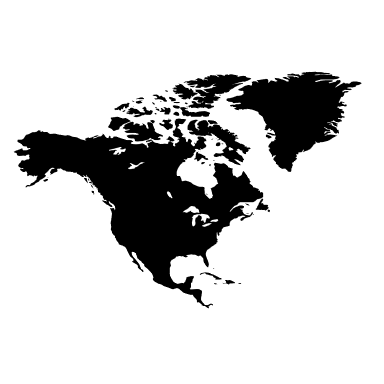 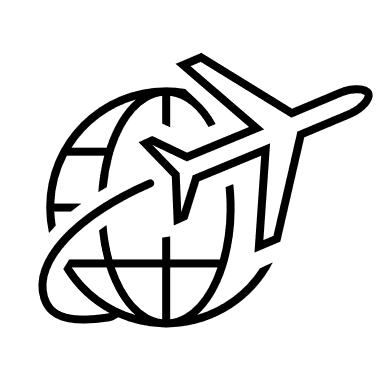 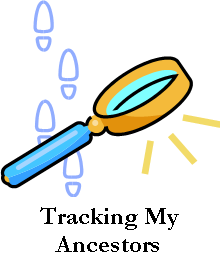 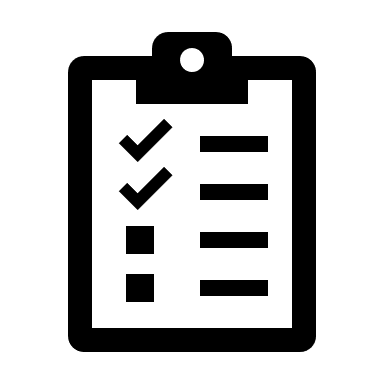 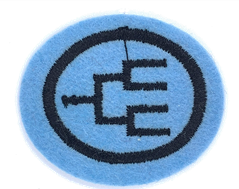 Requirement 5
Learn four steps important to genealogy research



3.	Be organised/systematic

Which side of the family are you researching first ?

Organise your search by location & concentrate on each 
    area until you have all the information you need/want/can find
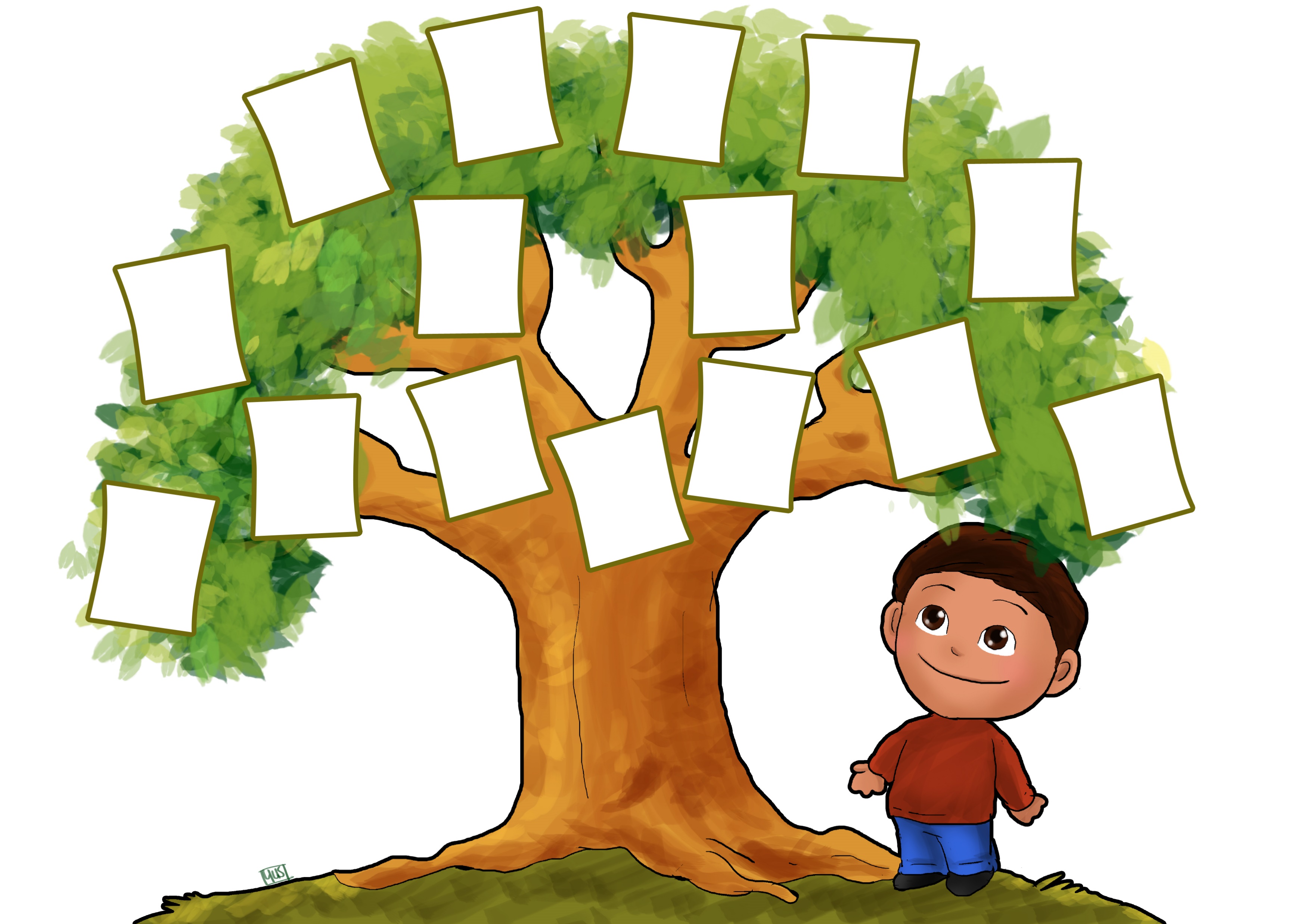 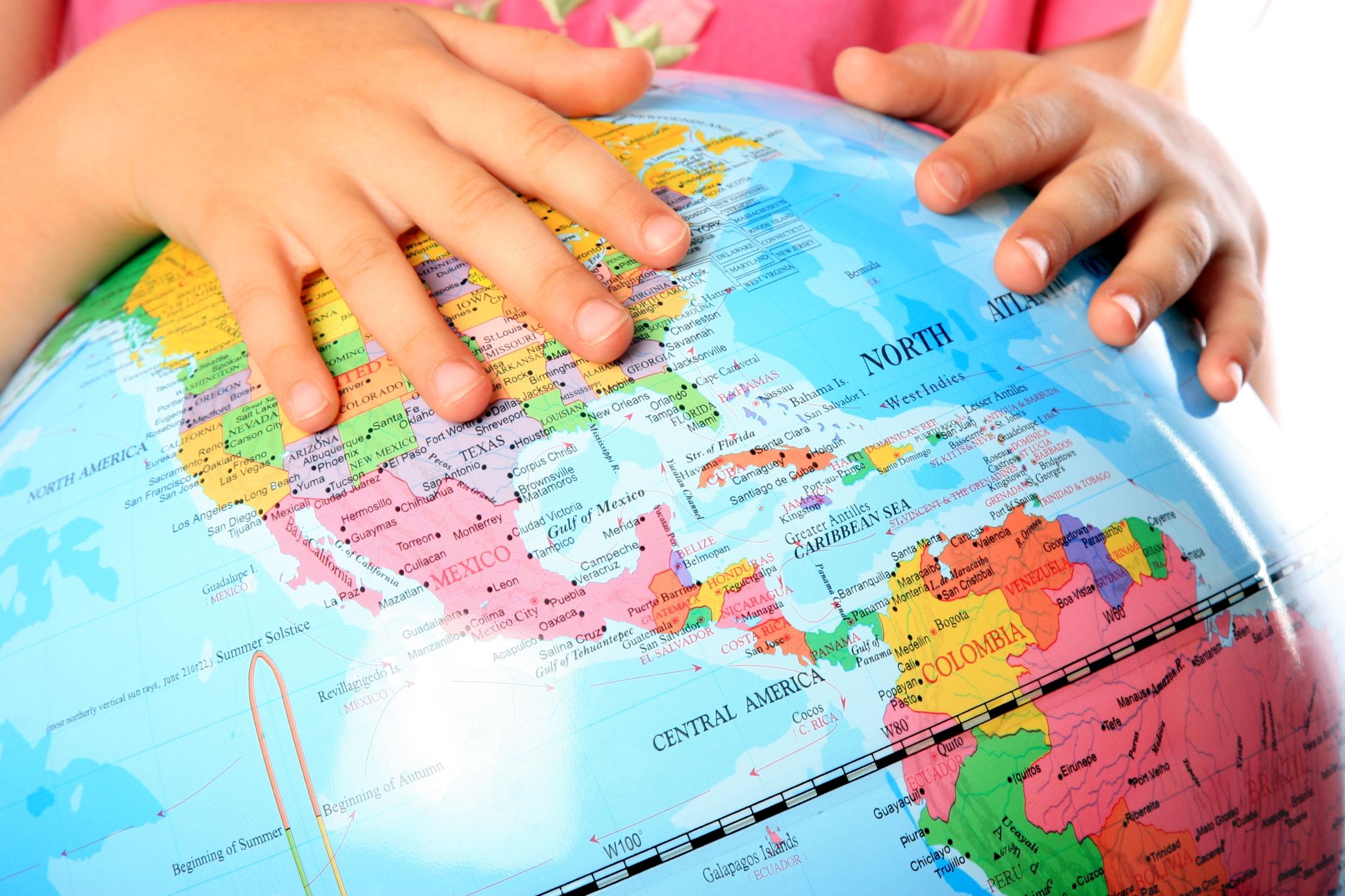 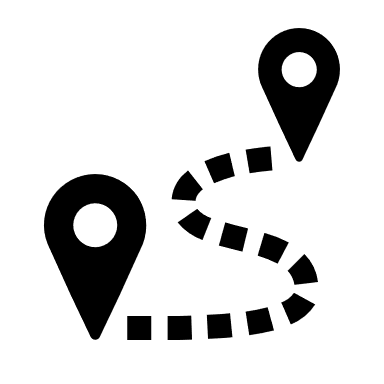 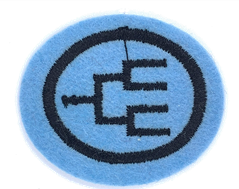 Requirement 5
Learn four steps important to genealogy research

4.	Begin your search

Search the internet for all the information you can find

Learn to be a detective to follow all the clues to find the 
    information
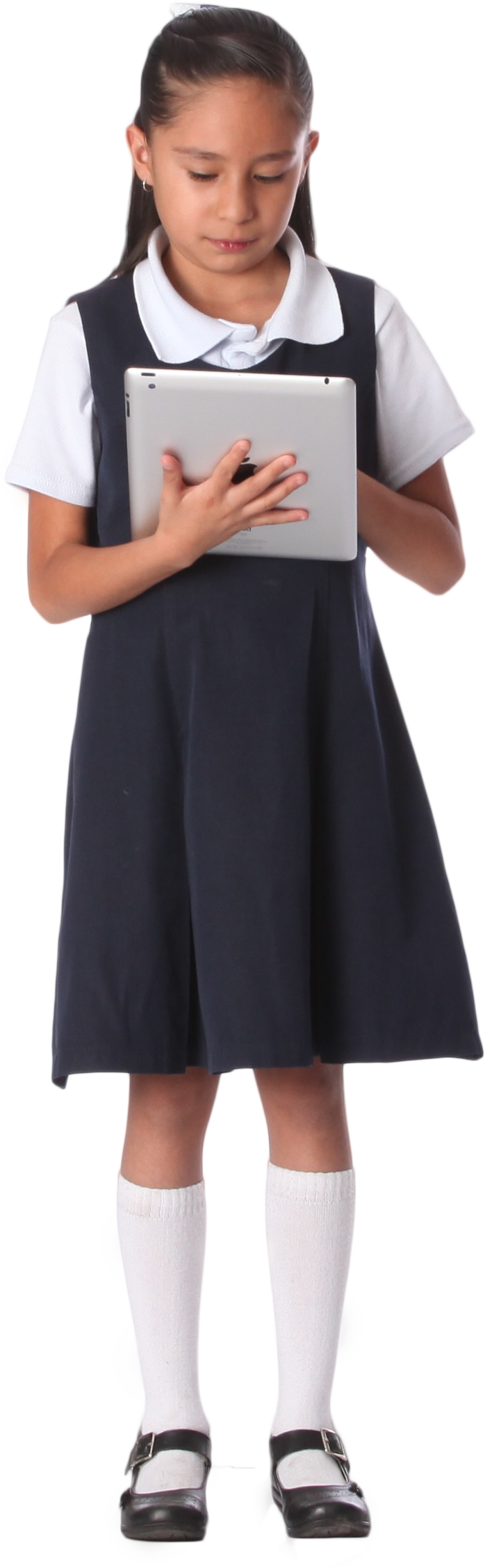 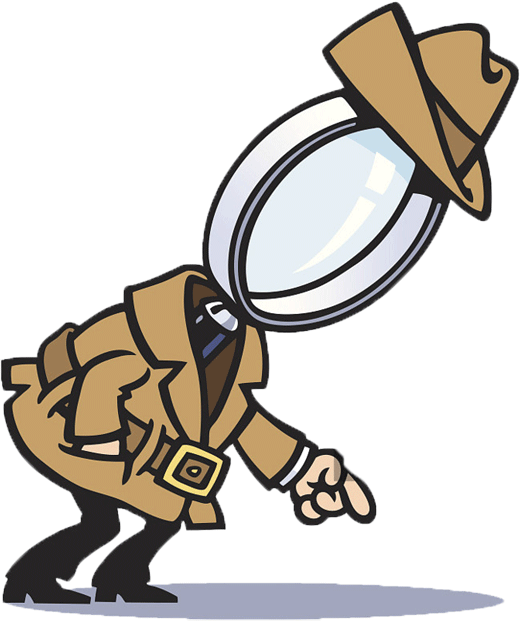 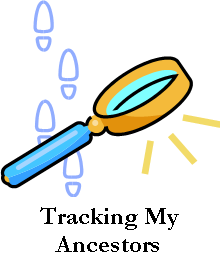 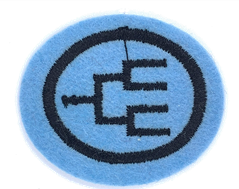 Requirement 6
What is the purpose of documentation ?

To check and validate the data

By using documented data you won't run the risk of duplicating efforts that someone else has made

To pass on the information to future generations

Satisfaction of viewing actual artifacts

Others can help you continue your search if you reach a “dead end”

So that you don’t get confused or forget anything
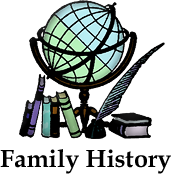 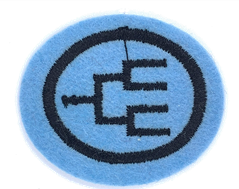 Requirement 7
Define a primary source v a secondary source for documentation

Primary source (also called original source) - a document/ recording/other source of information (paper, picture,....etc.) that was created at the time being studied, by an authoritative source, usually one with direct personal knowledge of the events being described. 

It serves as an original source of information about the topic. 

Examples include:
Birth, Marriage, and Death certificates

Family Bibles (if recorded by someone witnessing the event shortly                      after it occurred)

Letters describing the events as they are taking place              by a person involved
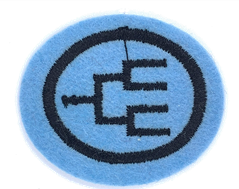 Requirement 7
Define a primary source v a secondary source for documentation

Secondary source – a document/recording that relates/discusses information originally presented elsewhere. It contrasts with a primary/original source of information. Involves generalisation, analysis, interpretation or evaluation of the original information. 

Secondary source examples include:
History books

Internet

Letters written well after the event

Oral histories as told by someone without first-hand 
    knowledge of the event

Primary & secondary are relative terms - some sources 
may be classified as primary or secondary, depending on 
how they are used.
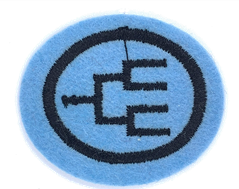 Requirement 7
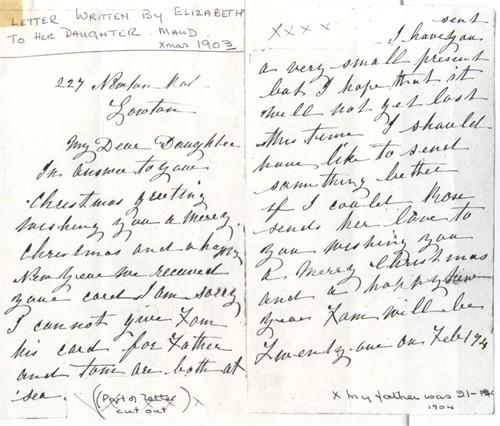 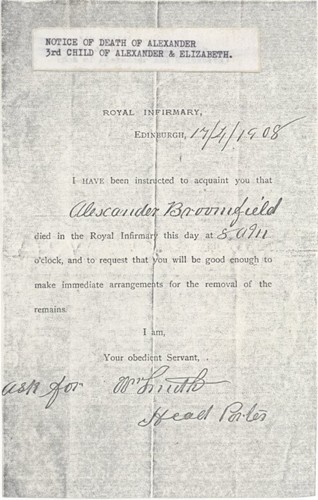 [Speaker Notes: Is primary or secondary ?]
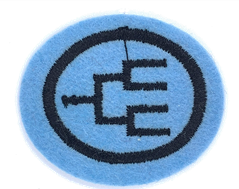 Requirement 7
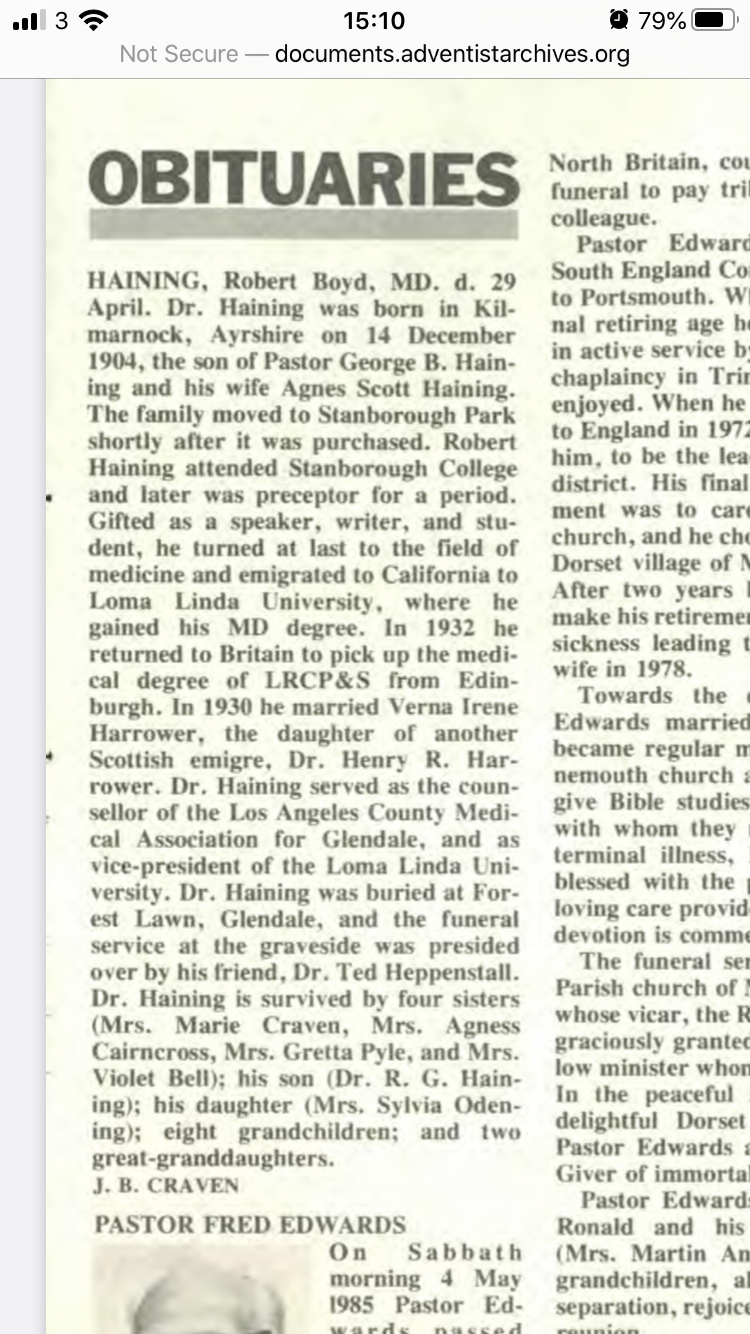 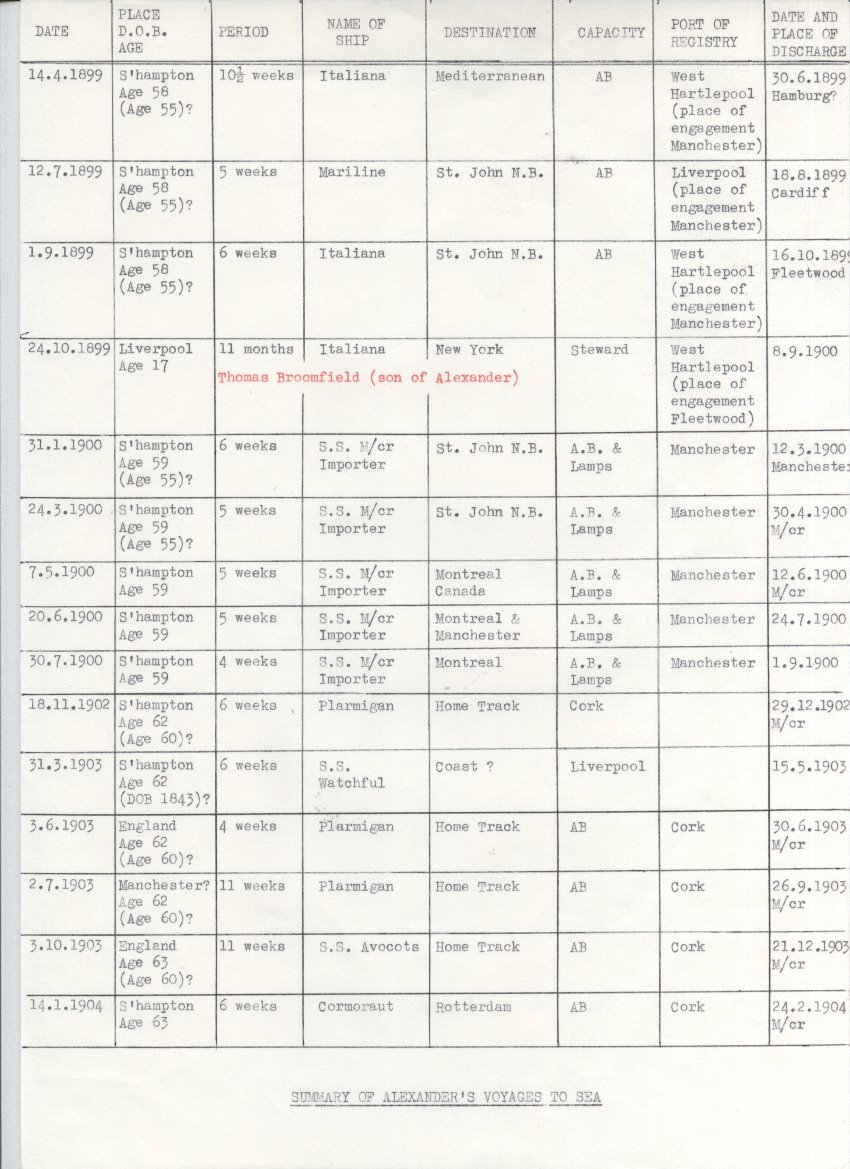 [Speaker Notes: Primary or secondary ?]
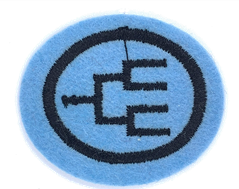 Requirement 8
Prepare a four-generation family chart – beginning with yourself.
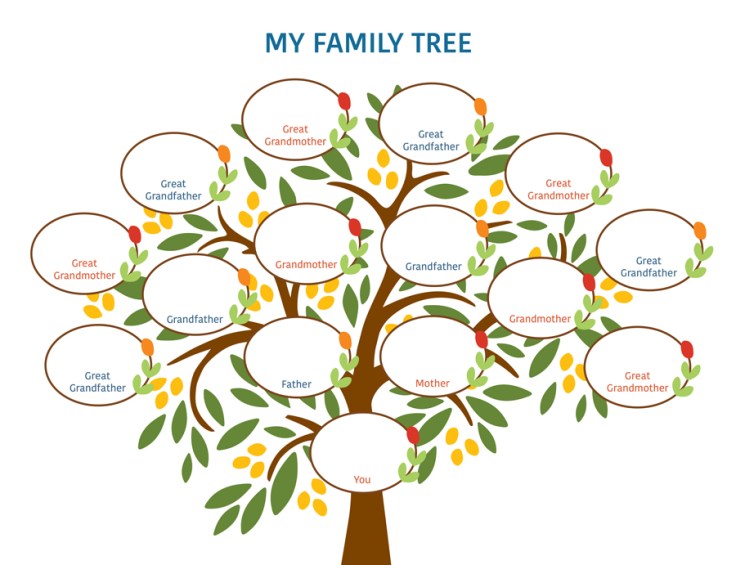 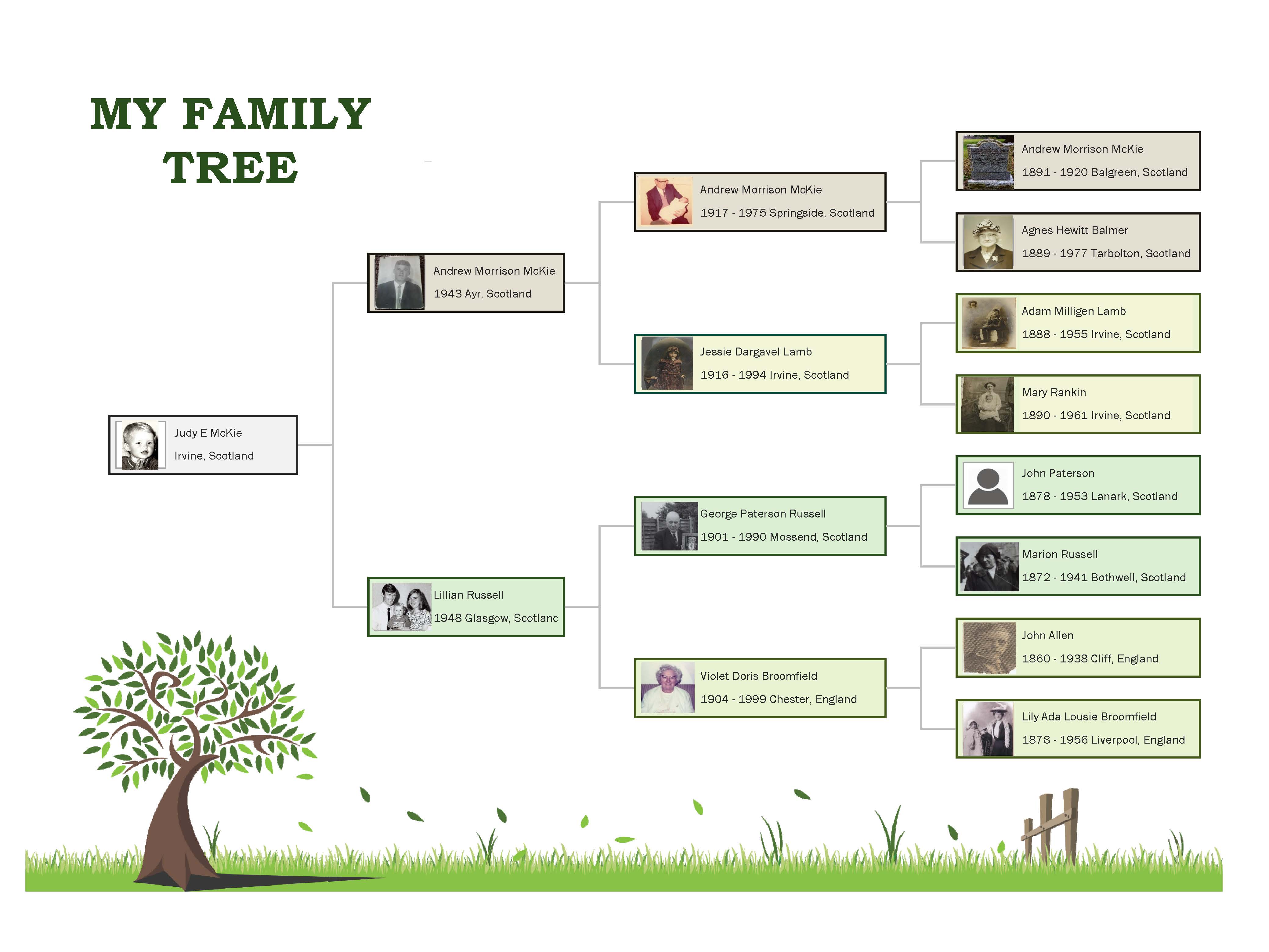 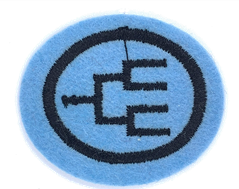 Requirement 9
List ways to record your genealogy information

 Family tree chart
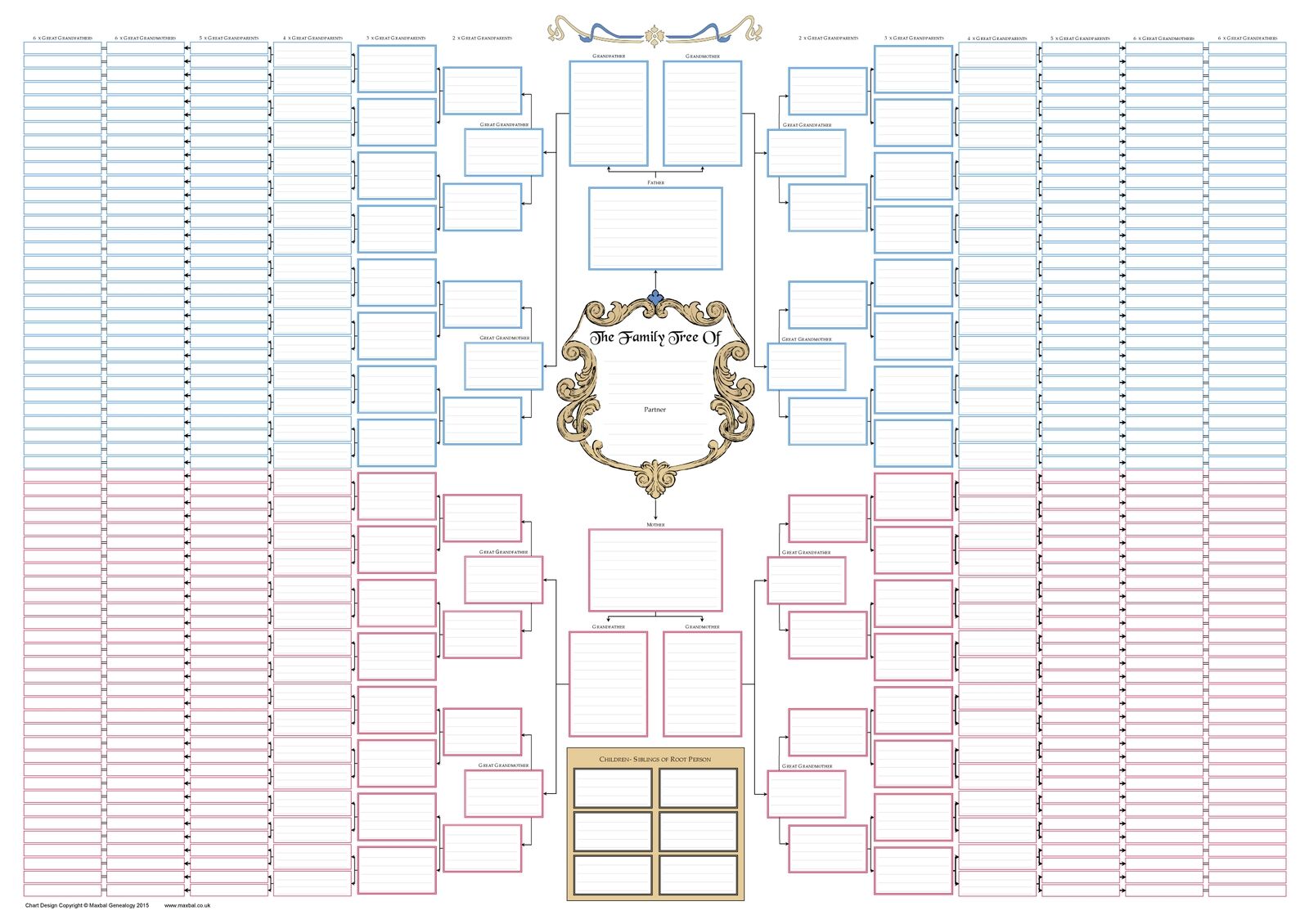 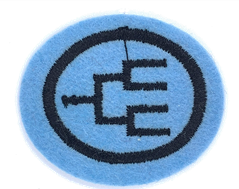 Requirement 9
2. Computer genealogy program
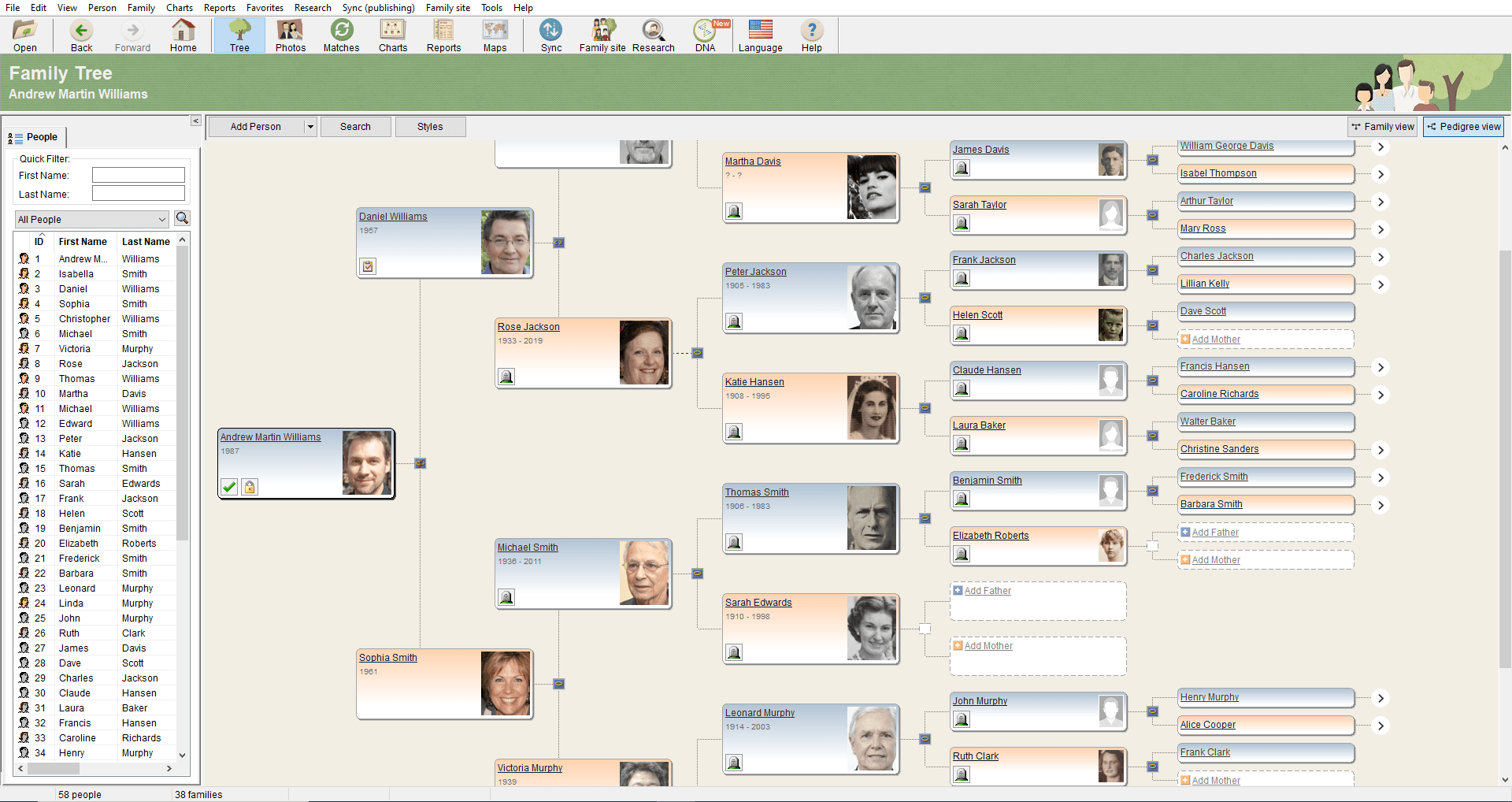 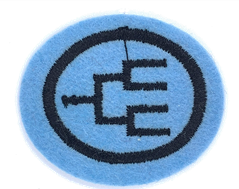 Requirement 9
3. Family group sheets
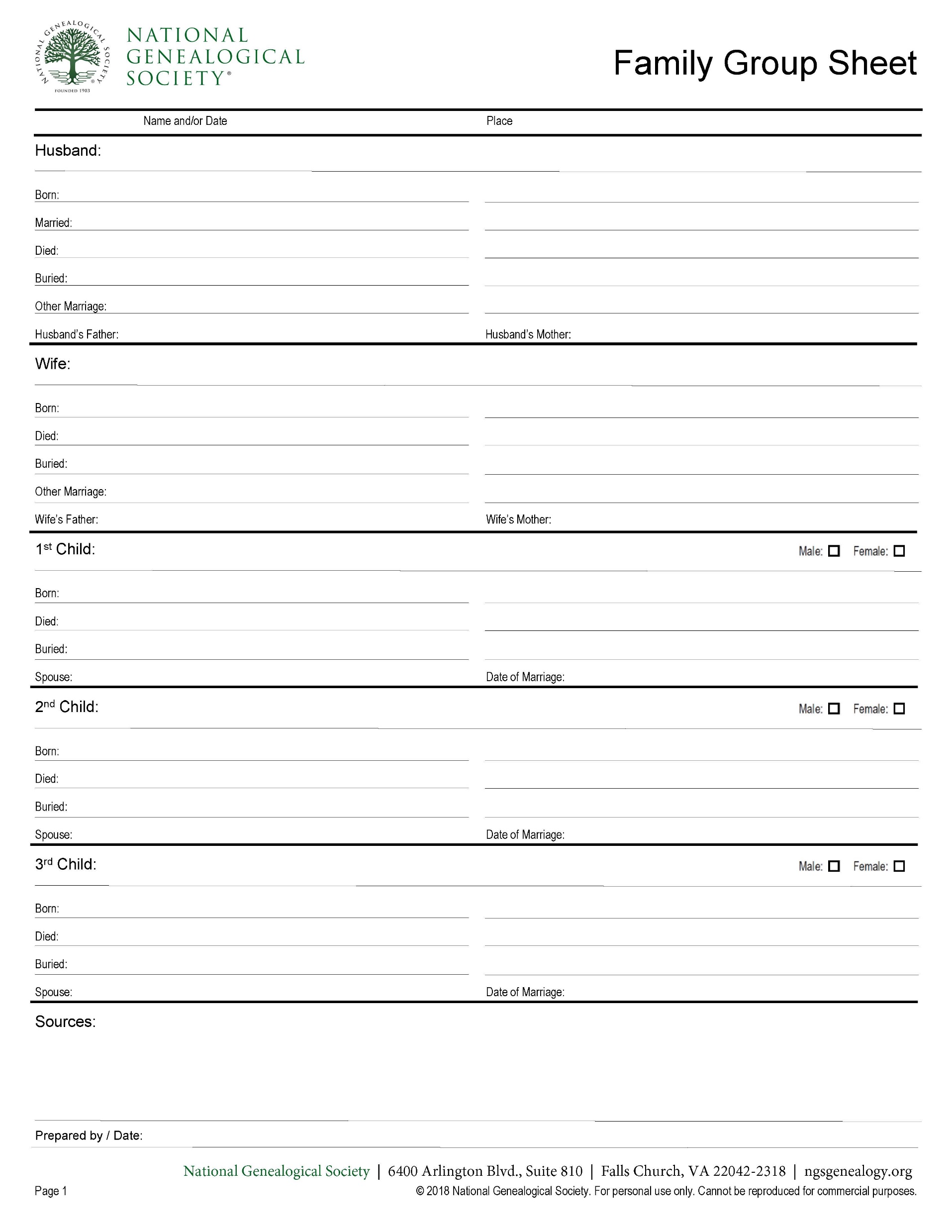 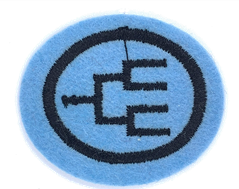 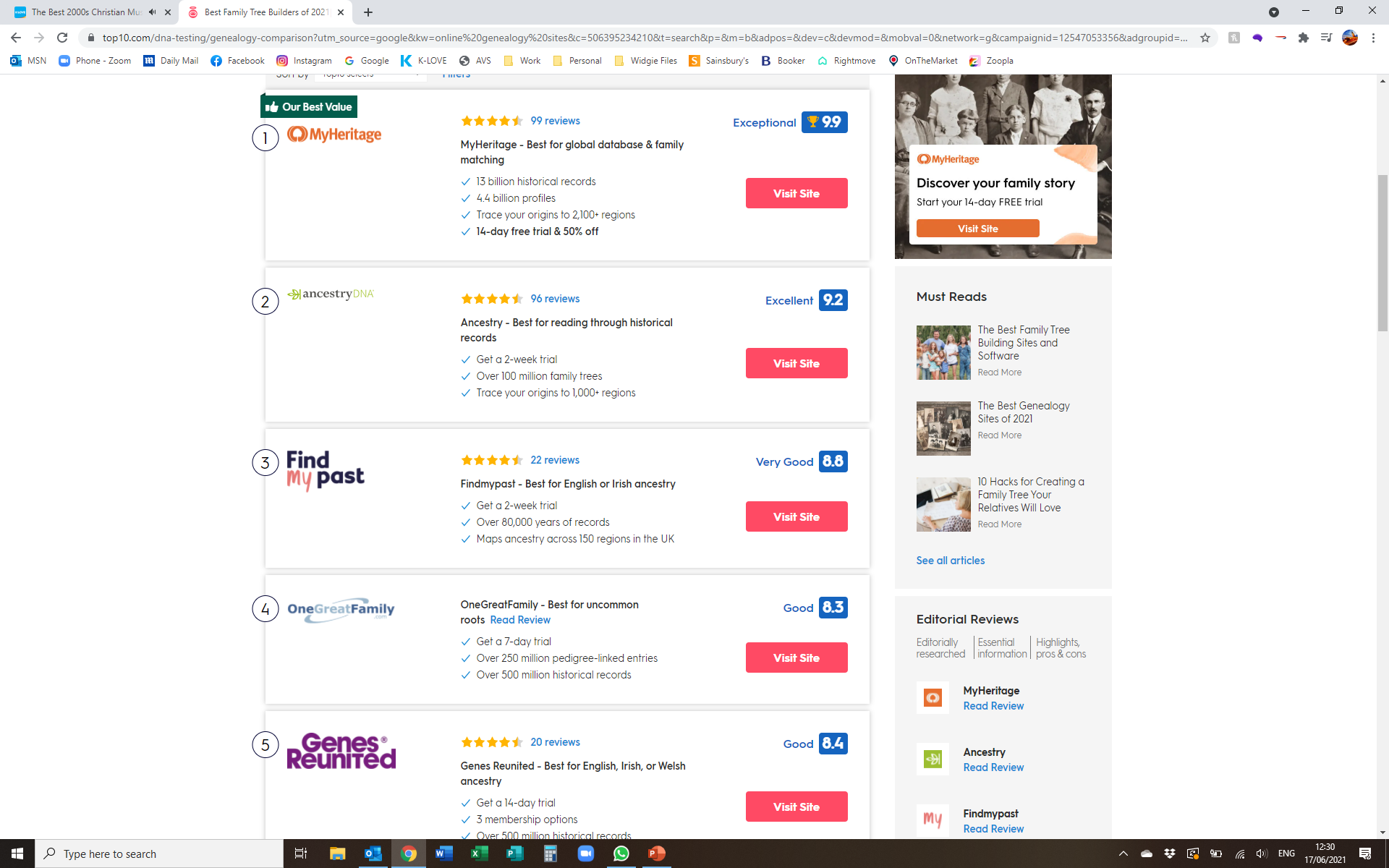 My tree 
on Ancestry
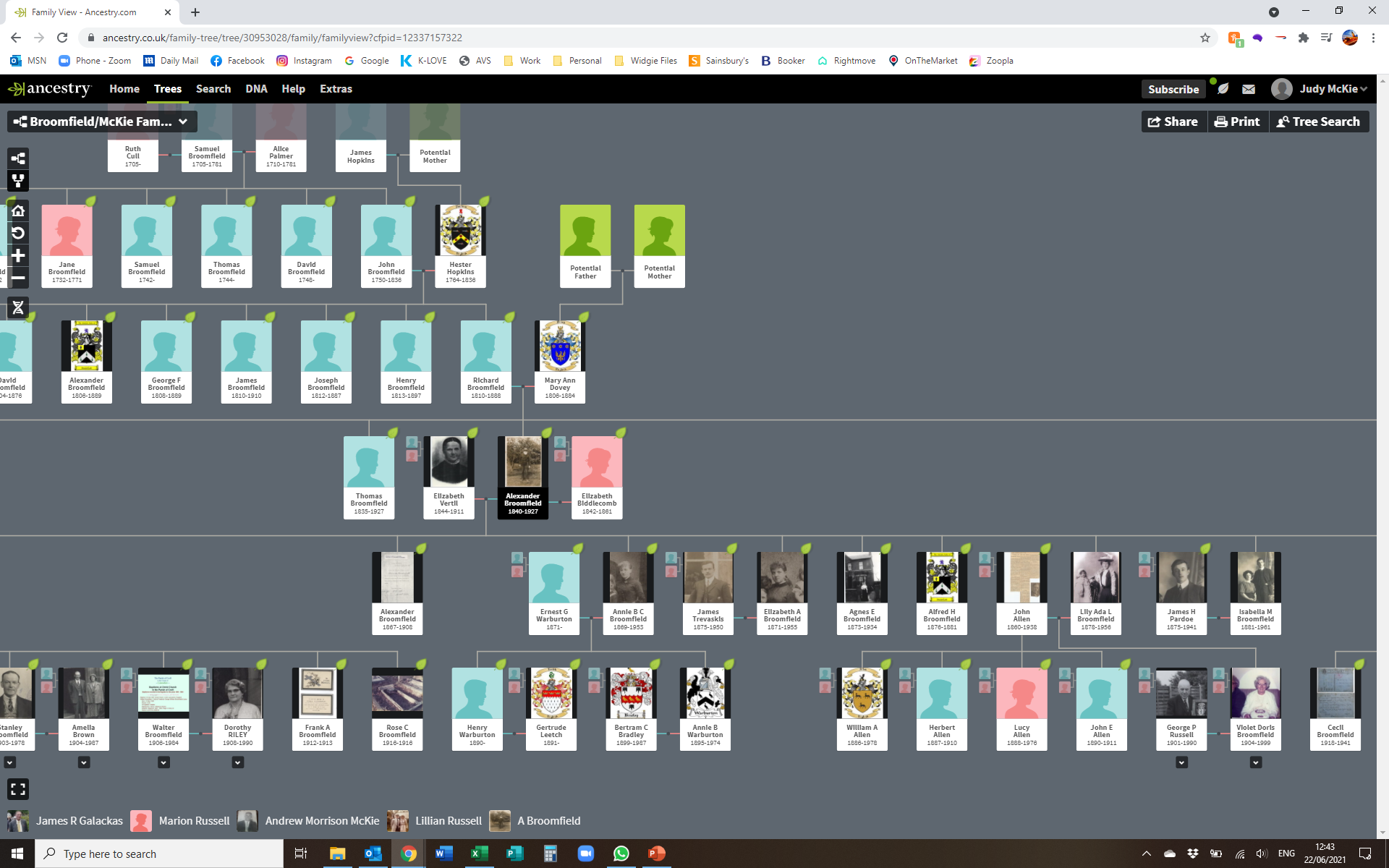 [Speaker Notes: I have been through a number of the sites but I finally chose Ancestry to do my research and tree]
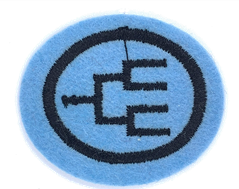 Requirement 10
Research your family history by talking/writing to your oldest living relative.


Let your relative know ahead of time that you’re interested in family history. They may surprise you with a wealth of
documentation, and be happy to share this information with you.
 
You might get to read love letters your great-grandfather wrote to you great-grandmother

see photos you’ve never seen before

Hear stories of long-dead relatives

learn things you never knew about living relatives (maybe your parents )

It’s a good idea to record what they say so you can listen 
to the conversation again. Such a recording will become 
a valuable part of your family's history.
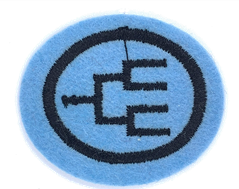 Ask the following:

First memory


When and where they were born ?


First church they remember attending ? (if applicable)


Name of schools, and location, they attended


Where did they live at age 10 & 14 ?


Did our ancestors emigrate? If so, from which country ?


Where and when were they married ? (if applicable)


If they had children please give names, place and date of birth



Write to your relative & thank them for their time - include a photo of yourself. Ask them if they would be willing to share a copy of an older family photo with you.
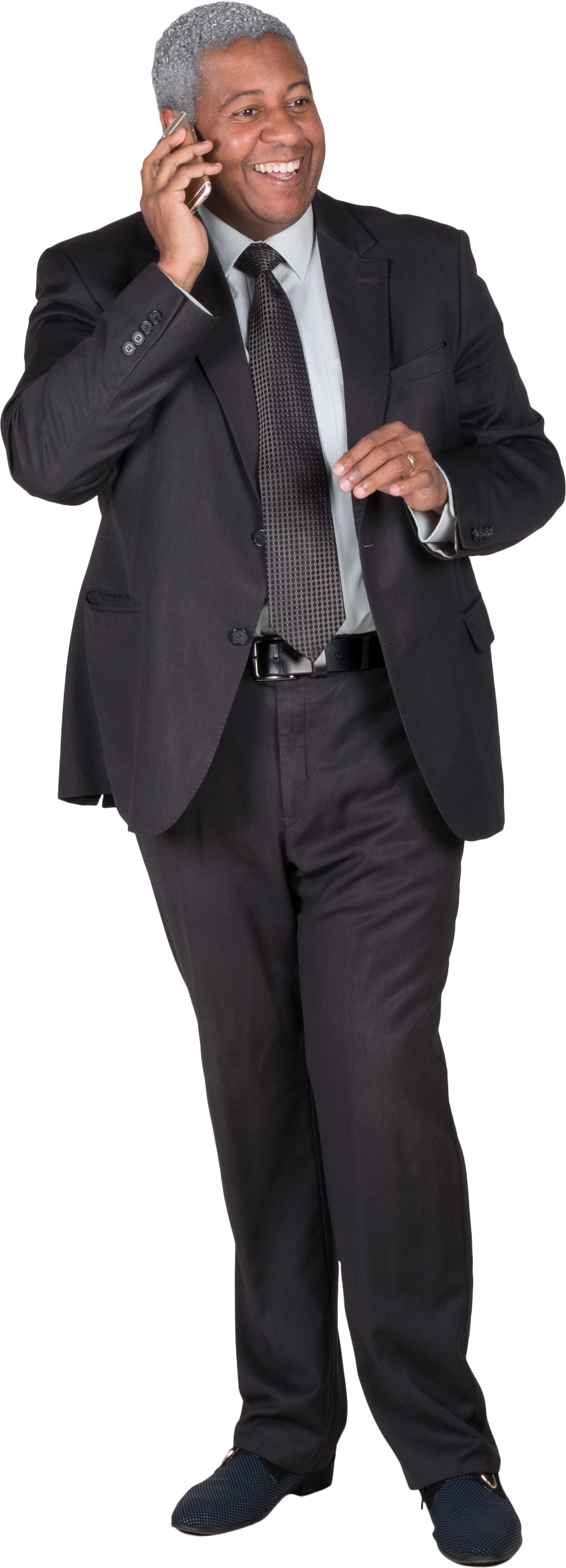 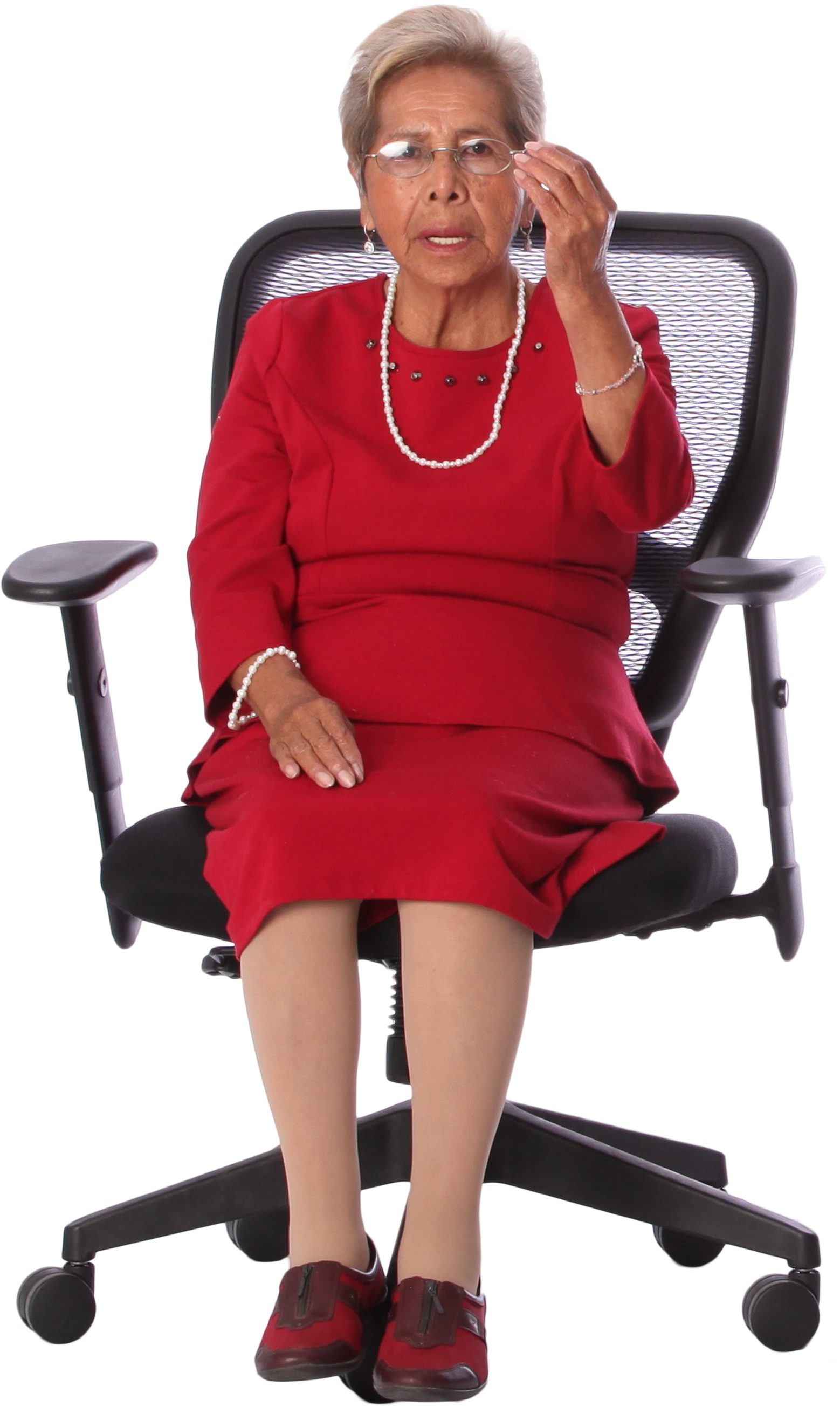 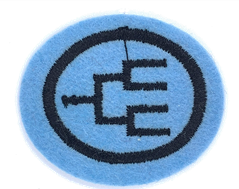 Things you could investigate with your relative:

With parental permission, use google street maps to see if the schools, early homes and first churches mentioned by your relative still exist. 

Print out a modern photo of each setting and compare it with an original photo to see how much has changed. 

Look at ordnance survey maps also to see how the general area around homes have changed.  Was there more farmland around back then?  Were there fewer houses and roads?

If you/your relative are from another country or a distant part of the same country, you may not have seen any of these locations

Most likely your relative(s) will be taken on a trip down memory lane looking at google street maps!
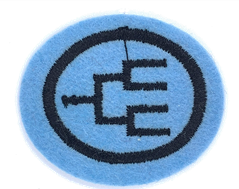 Requirement 11
Make a historical record of your life including:

Genealogical chart

Records about your life

Pictures

Stories

Share this with your group/club/school

Scrapbooking is a useful way to present a personal/family history 


Https://youth.adventistchurch.org.uk/e-club-scrapbooking-honour
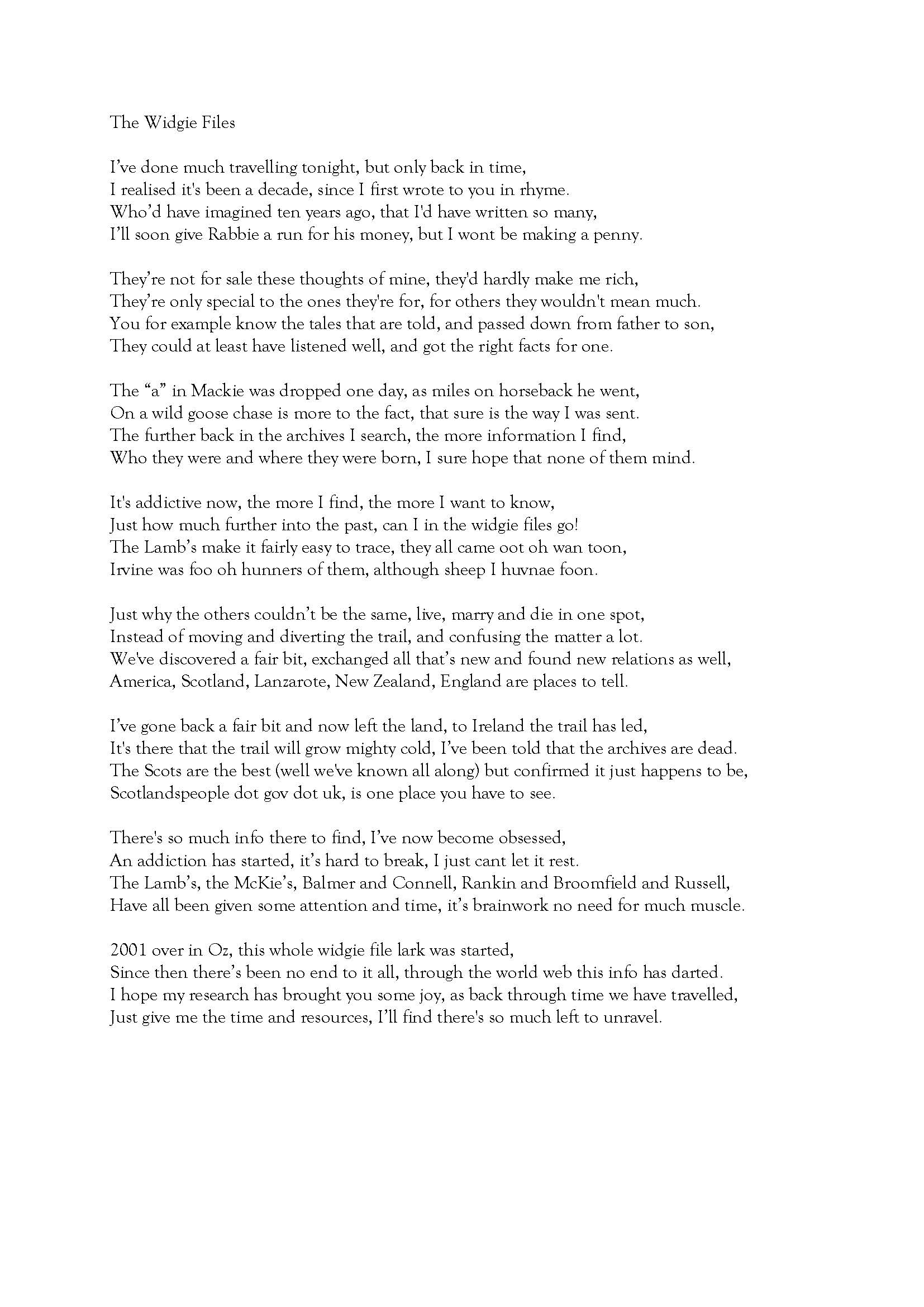 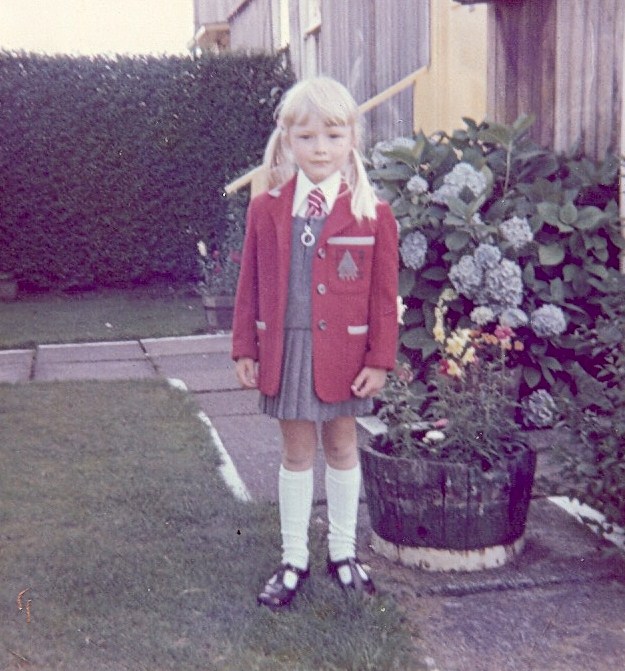 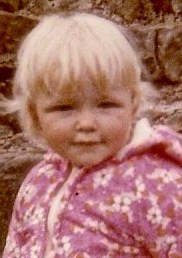 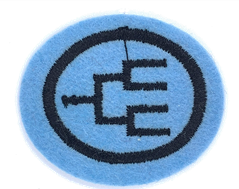 Requirement 11
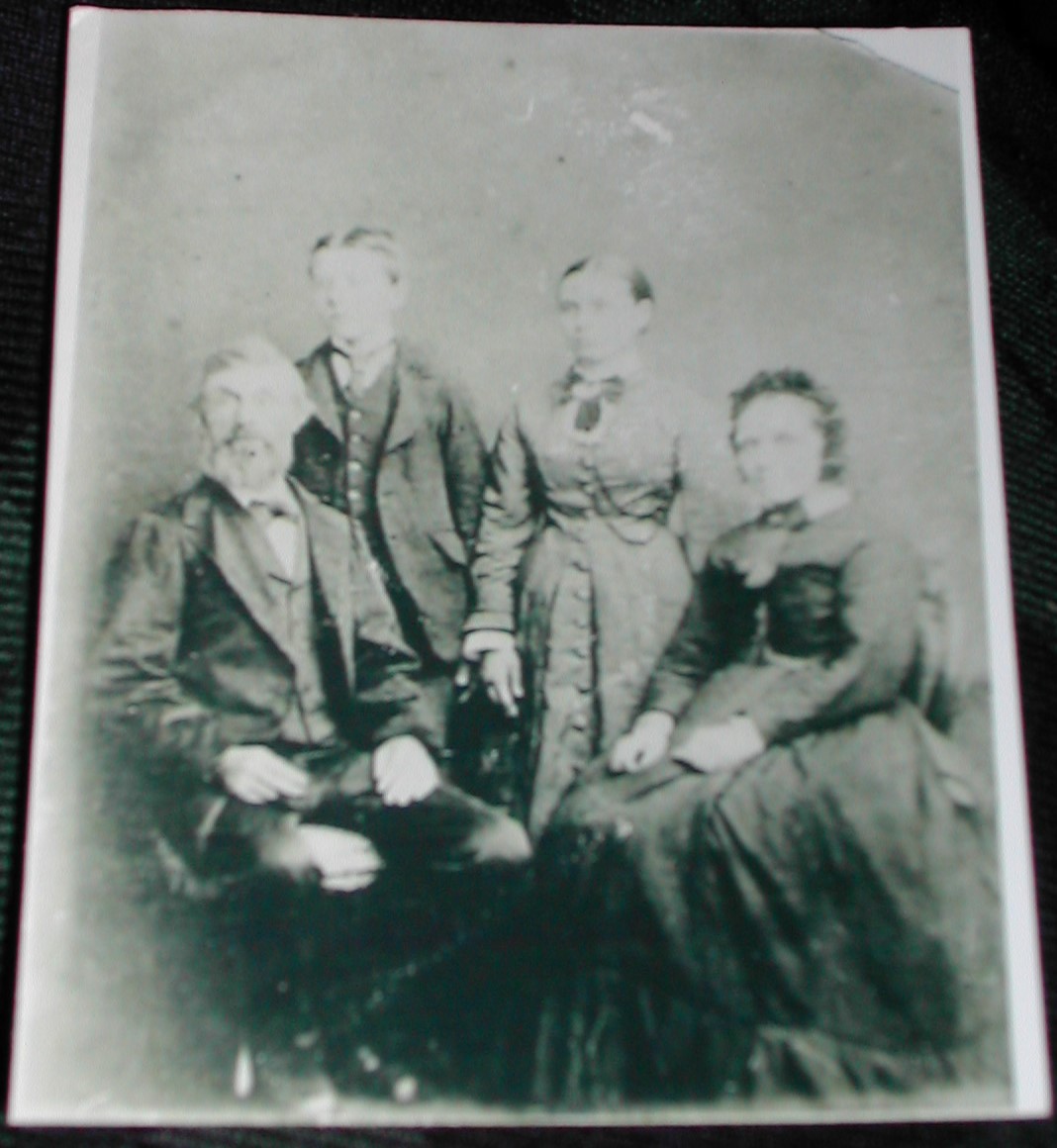 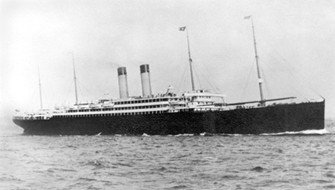 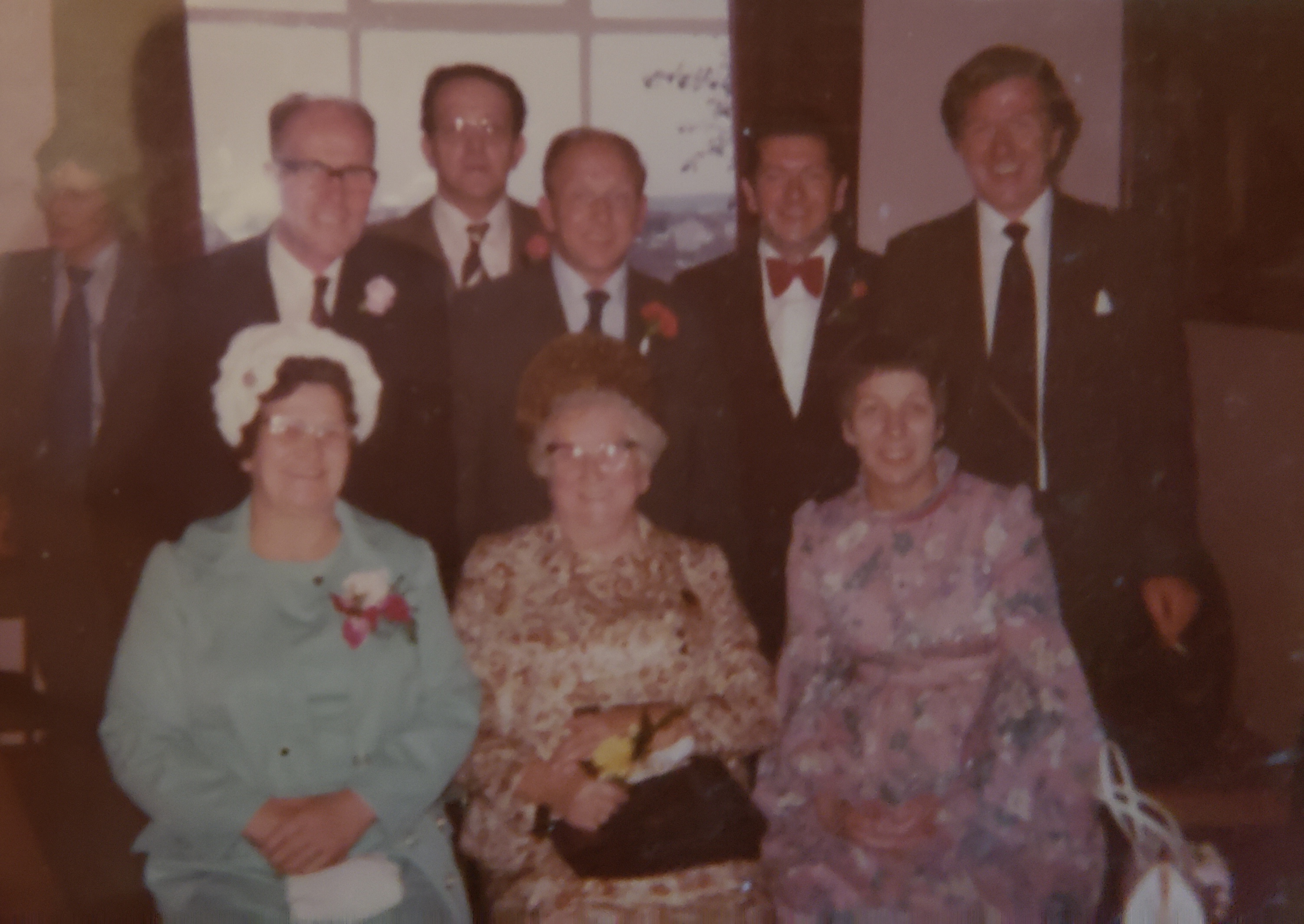 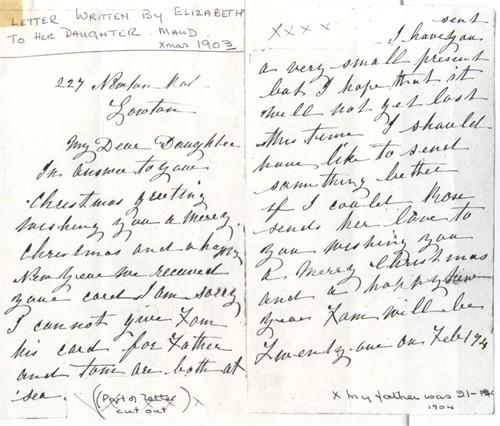 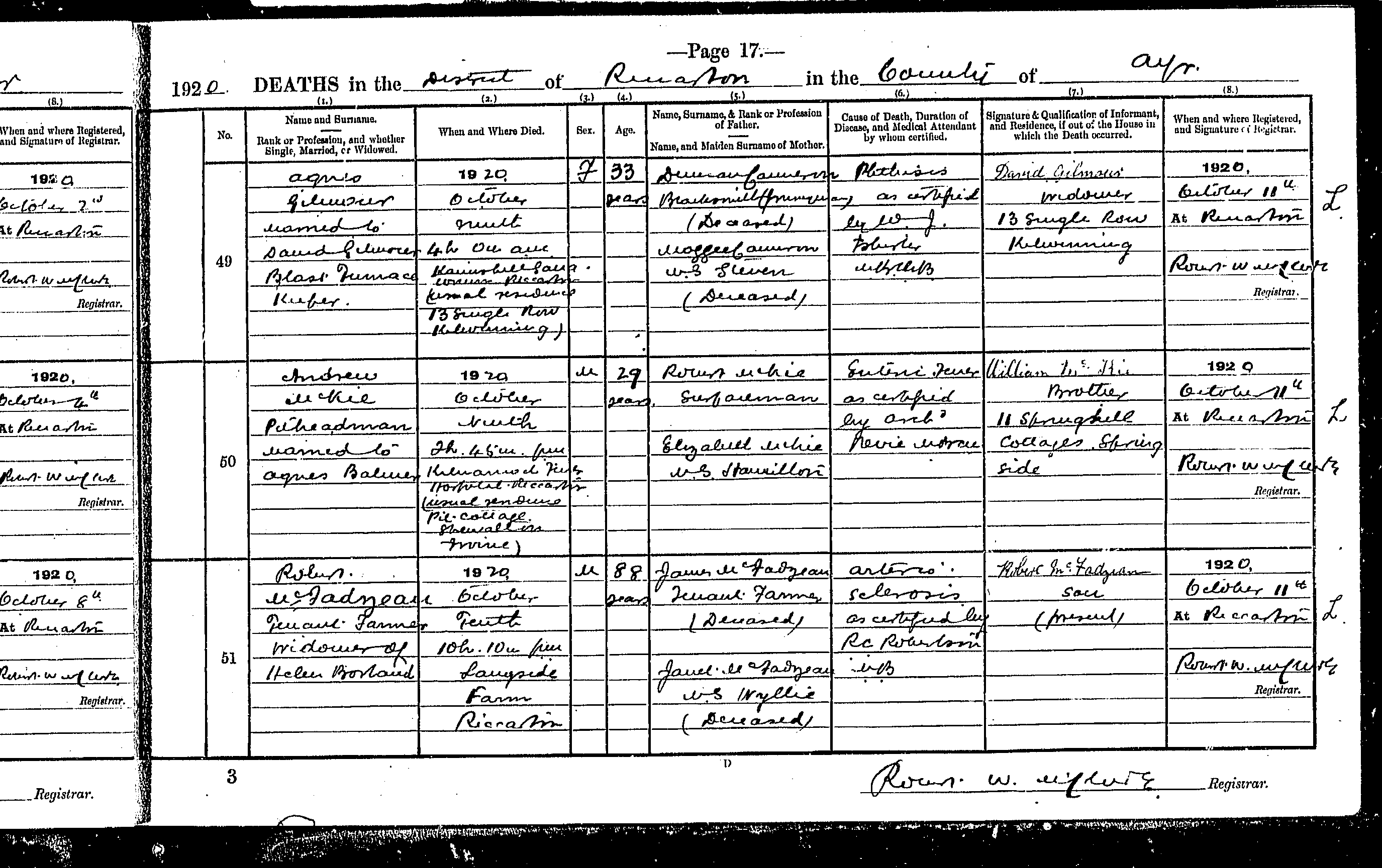 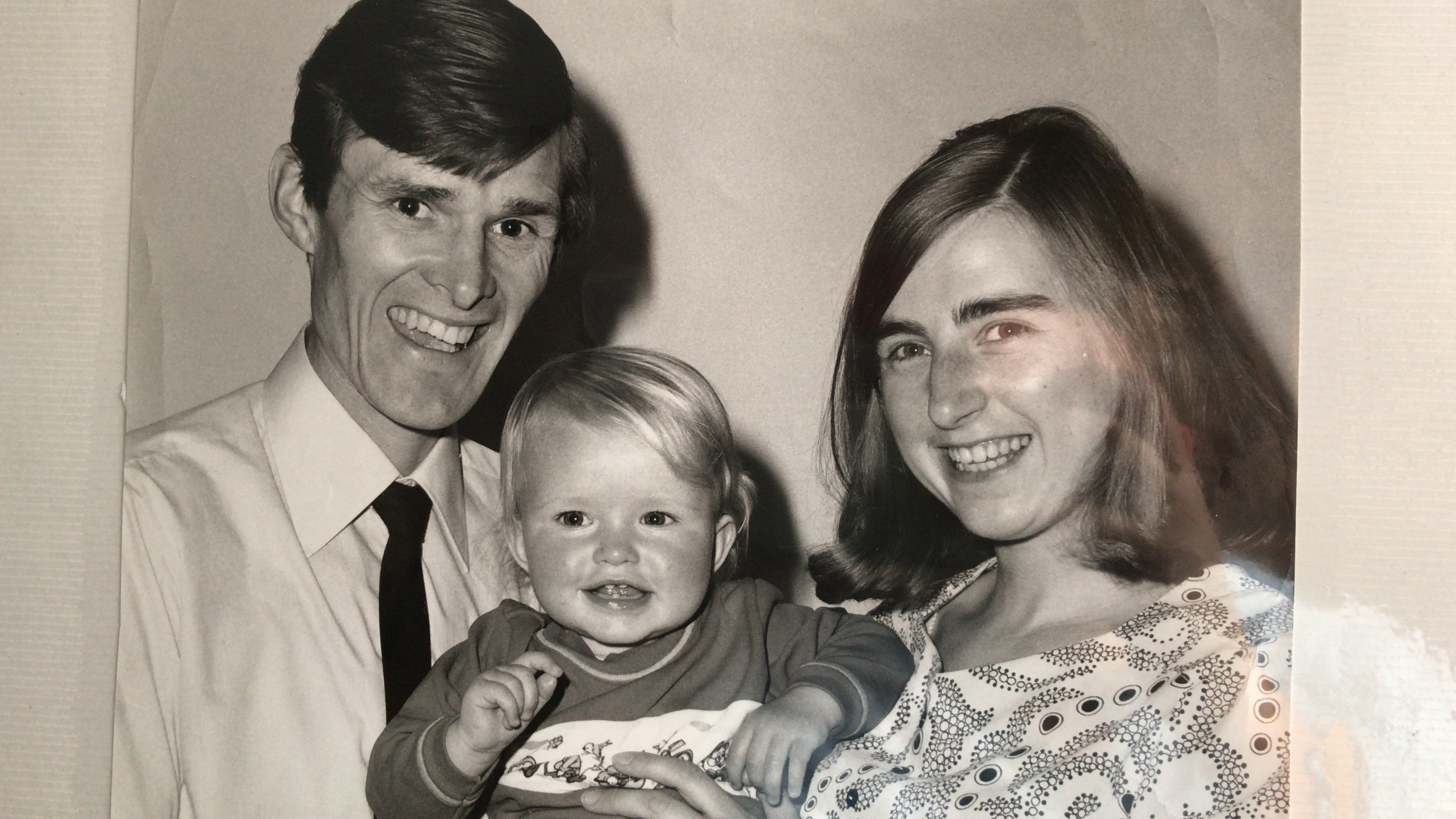 [Speaker Notes: Here you can see a photo of the ship some of my ancestors travelled on; a death certificate of my ggrandfather, my gfather and his siblings, my parents and I and a letter from my gggmother to one of her daughters]
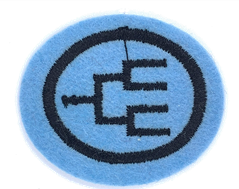 Requirement 11
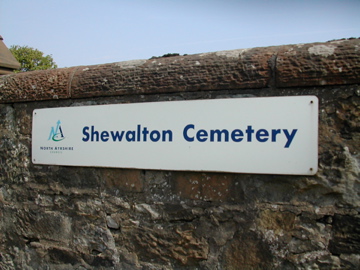 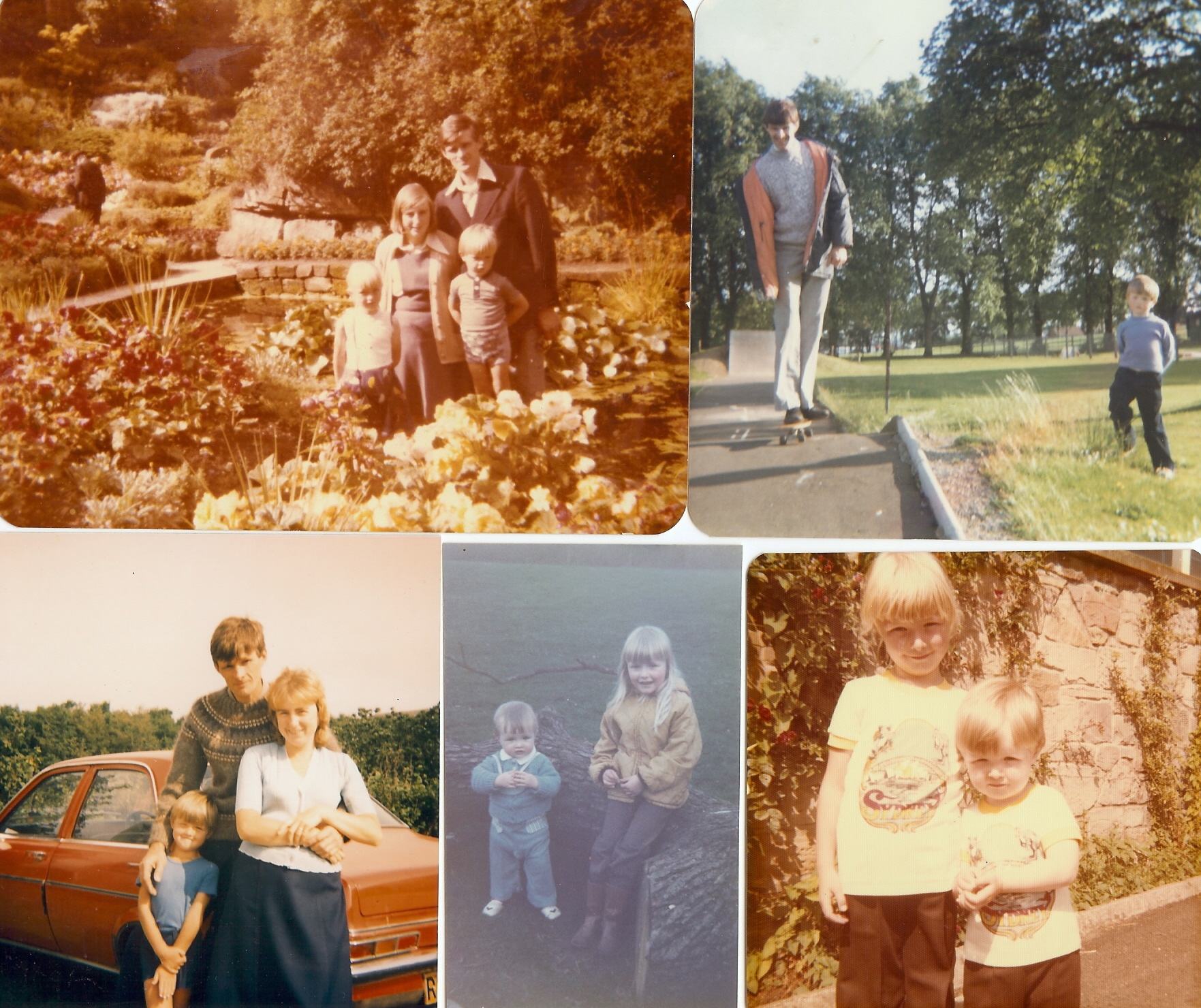 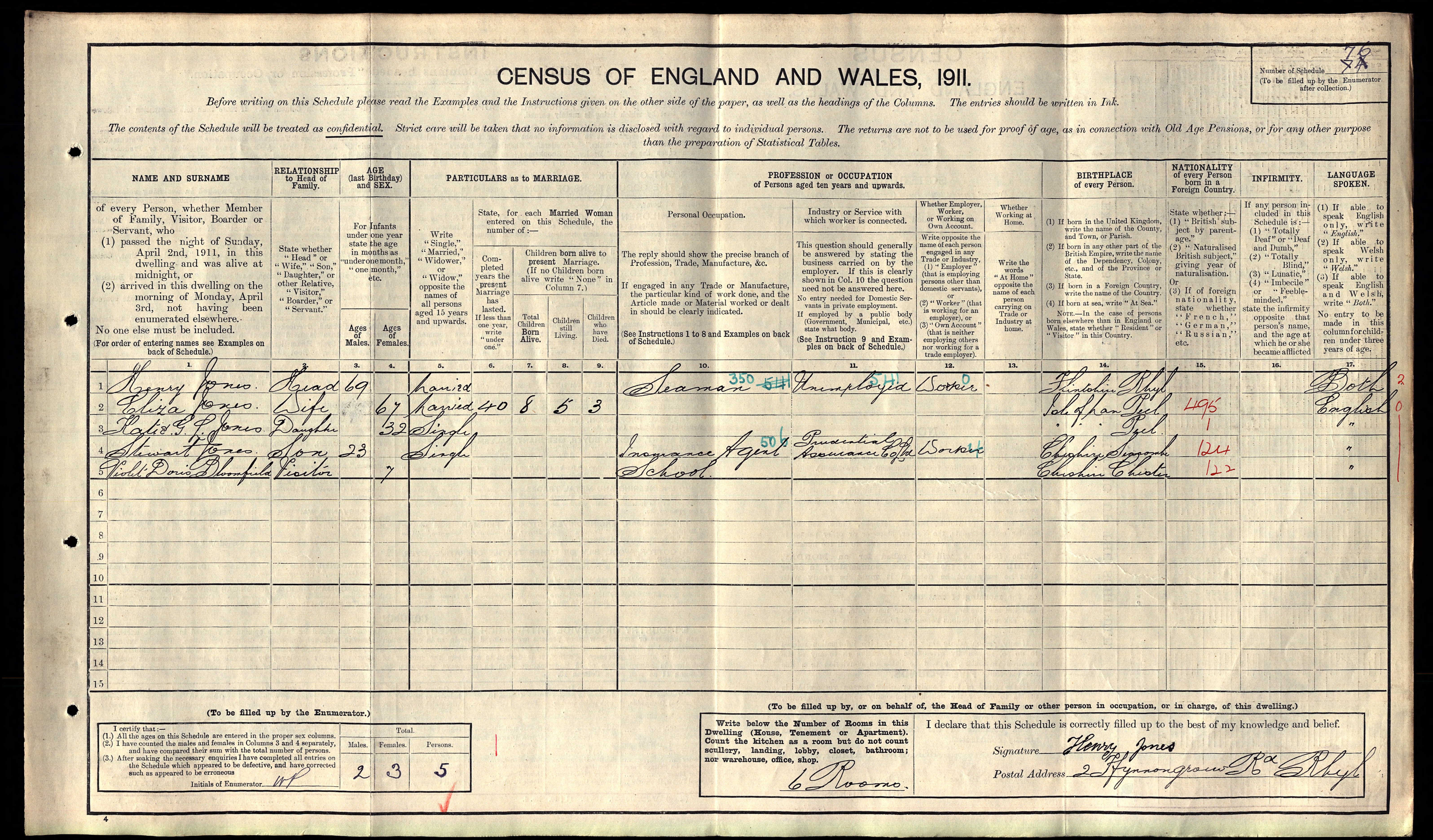 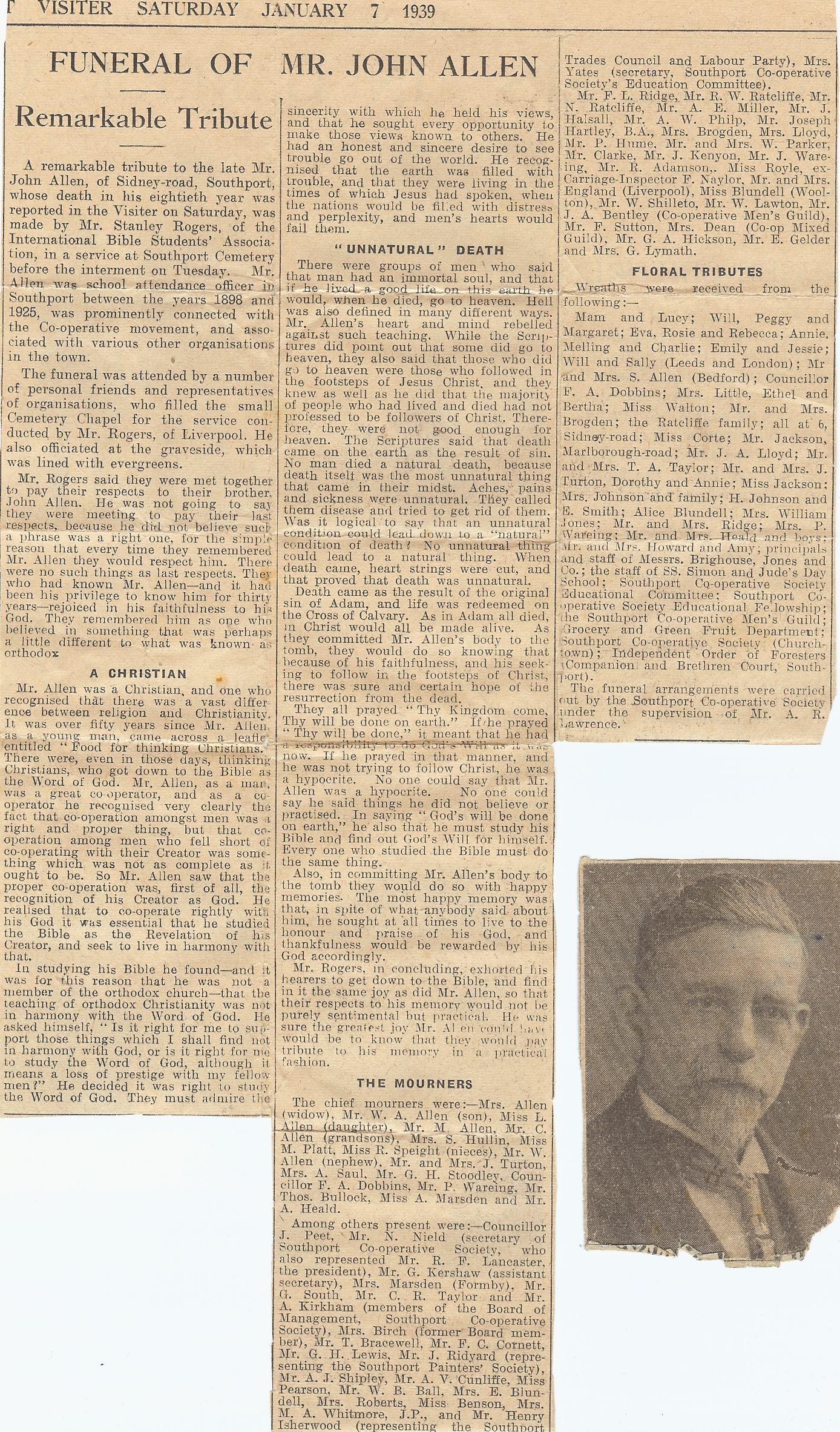 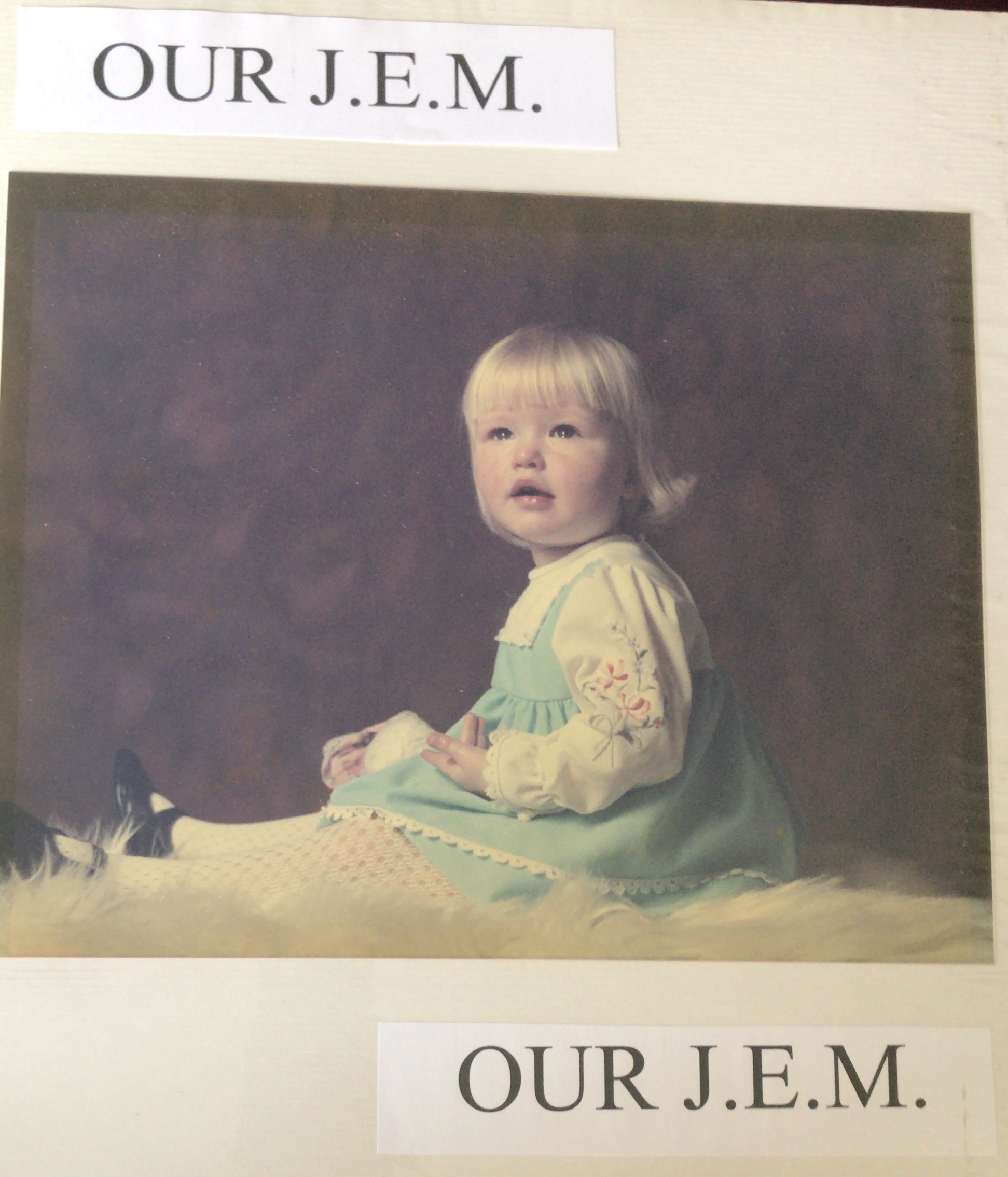 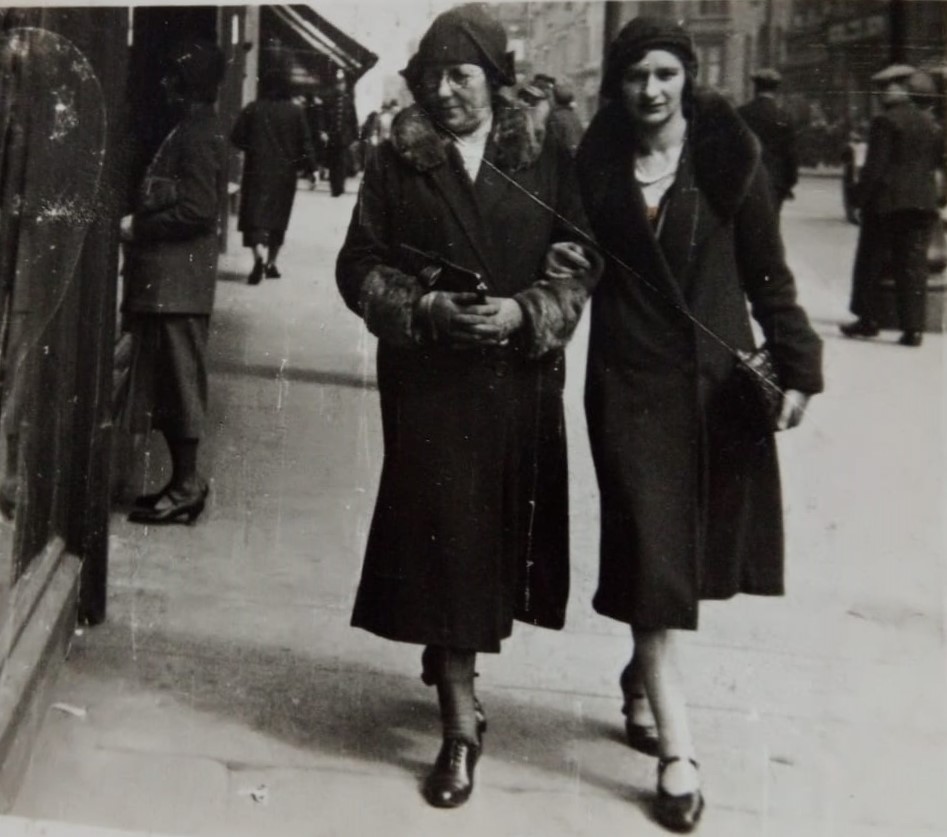 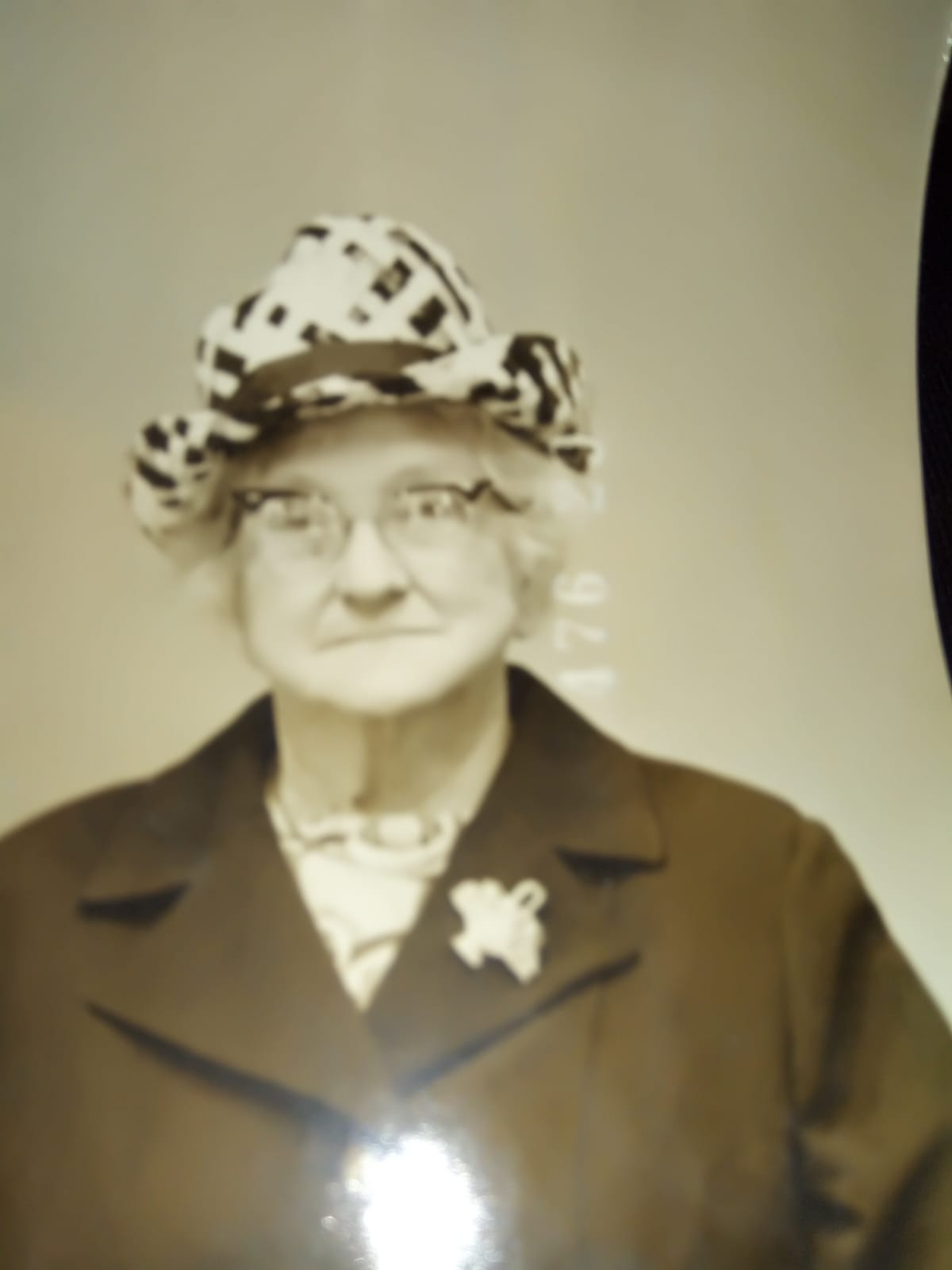 [Speaker Notes: More family photos, census from 1911 of my Nana & a newspaper obituary]
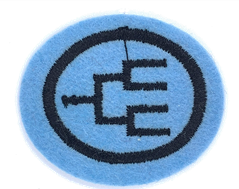 Census Records
What is the census and why was it compiled ?

A head count of everyone in the country on a given day. They’ve been taken in England/Wales, and separately for Scotland, every 10 years since 1801     (with the exception of 1941)

The object wasn’t to obtain detailed information about individuals, but to provide information about the population as a whole; listing everyone by name, wherever they happened to be on a single night, was the most efficient way to count everybody once, and nobody twice.

How was it taken ?

Every census year a form (schedule) was delivered to each house in the country & head of the house was instructed to give details of everyone who slept in that dwelling on census night, (always a Sunday).

The completed forms were collected and from 1841 - 1901 the information was copied into enumeration books (this is what we still use today online or on microfilm to check details)

1841 census was the first to list the names of every individual

The General Register Office was responsible as it already had everything in place for the registration of births, marriages and deaths. 

https://www.nationalarchives.gov.uk/help-with-your-research/research-guides/census-records/
[Speaker Notes: 1841 makes it the earliest useful census for family historians. However, less information was collected in 1841 than in later census years.]
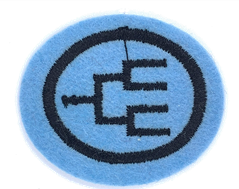 Census Records
What dates were they taken ?

1841 – 6 June		1851 – 30 March		1861 – 7 April	

1871 – 2 April 		1881 – 3 April		1891 – 5 April

1901 – 31 March	1911 – 2 April		1921 – 19 June

1931 – 26 April	

1941 – no census because WWII. A census took place in 1939 so everyone could be issued with a national identity card

1951 – 8 April		1961 – 23 April		1971 – 25 April
1981 – 5 April		1991 – 21 April		2001 – 29 April
2011 – 27 March	2021 – 21 March

When can I see the details of the census ?

Due to UK privacy laws, 100 years must pass before the public can access census records. The 1921 Census is the next one to be released in 2022.

How do census records help me with genealogy research?
The records contain a lot of information about family members; where they were living; where/when they were born; occupations; whether they were married/could read. Over the years the amount of information gathered increased.
[Speaker Notes: Why have I made some of them purple ?]
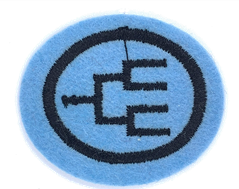 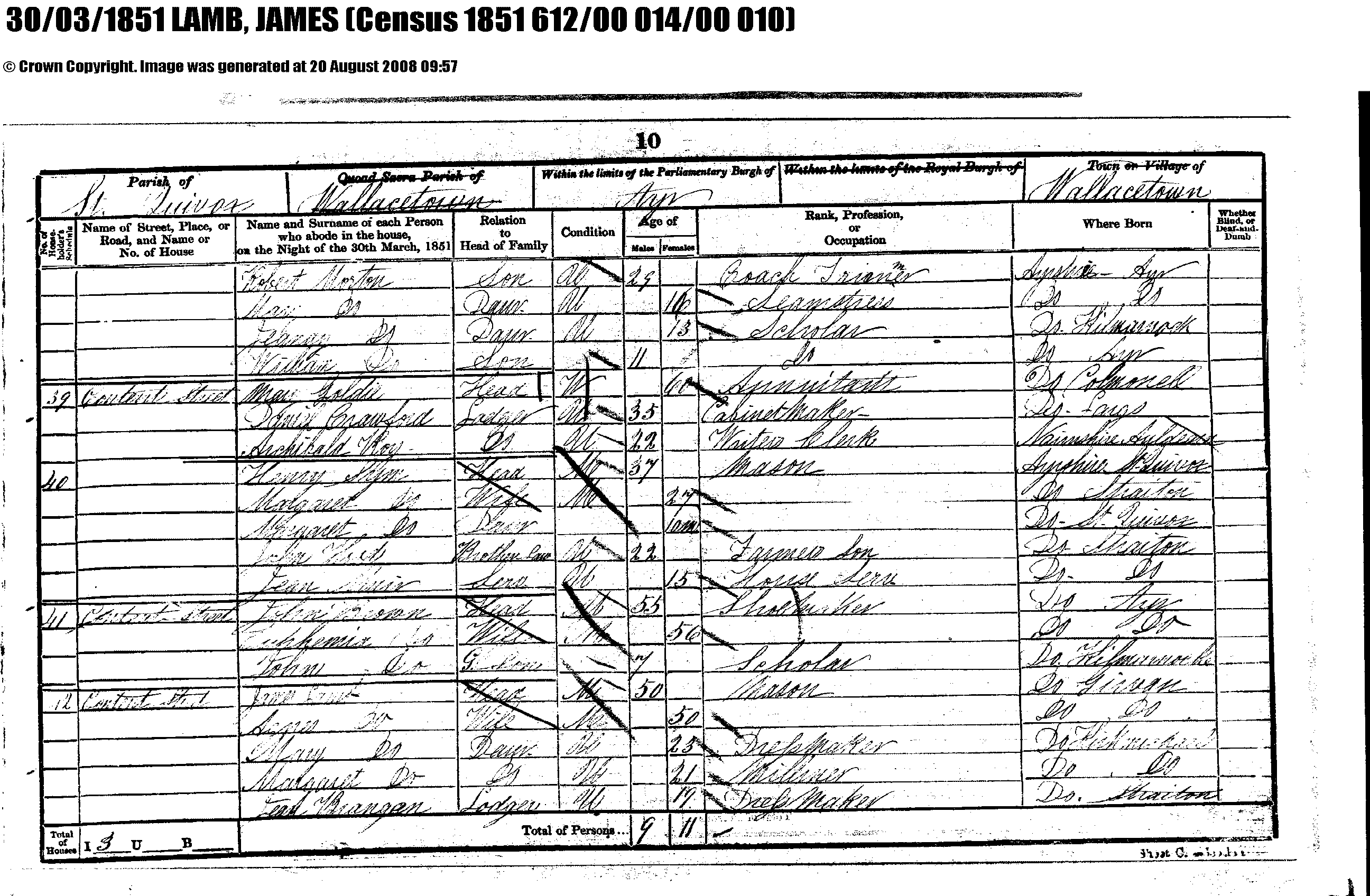 1851
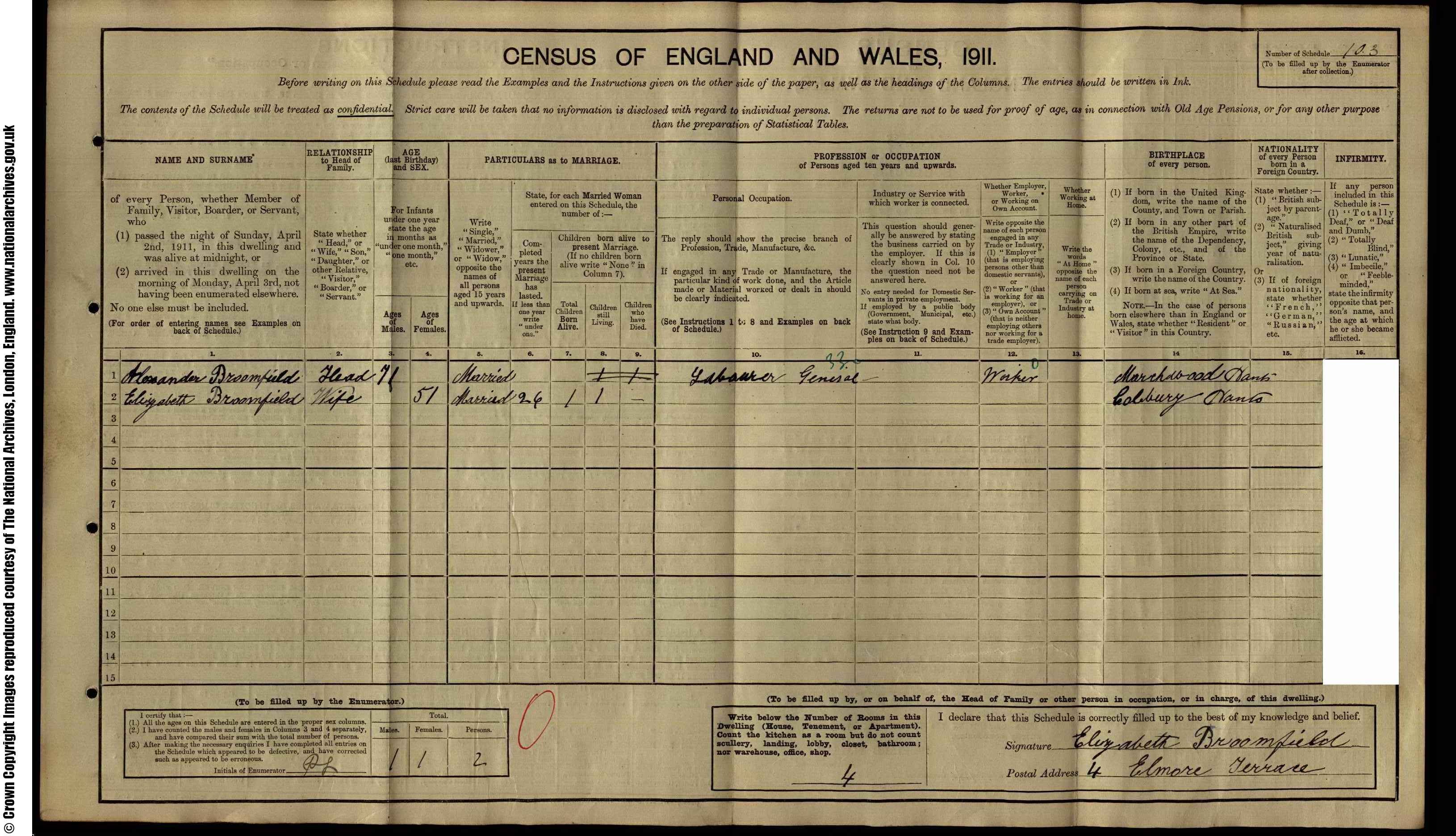 1901
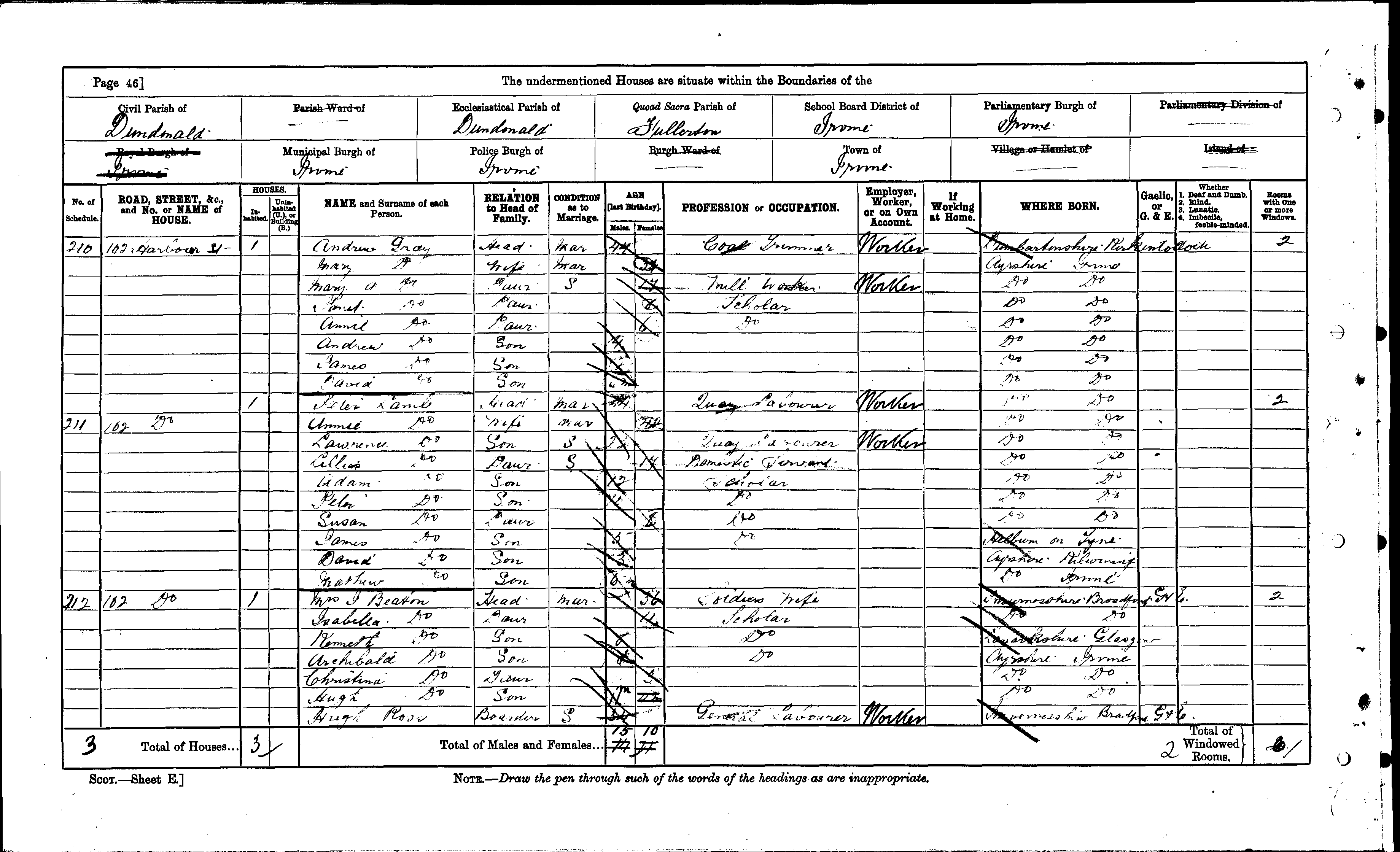 1911
[Speaker Notes: The 1911 census is my favourite as it shows the actual handwriting of my relatives who completed the form. This one is my gggrandparents.]
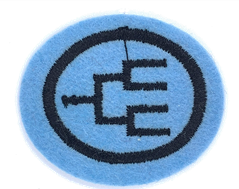 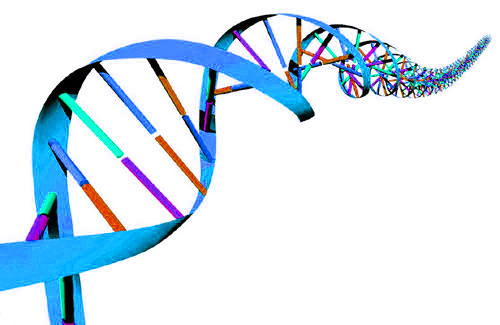 DNA
How does DNA help with tracing your heritage ?

Confirms the areas your ancestors came from
Can give you new insight into where to search 

Contact with others who share DNA matches
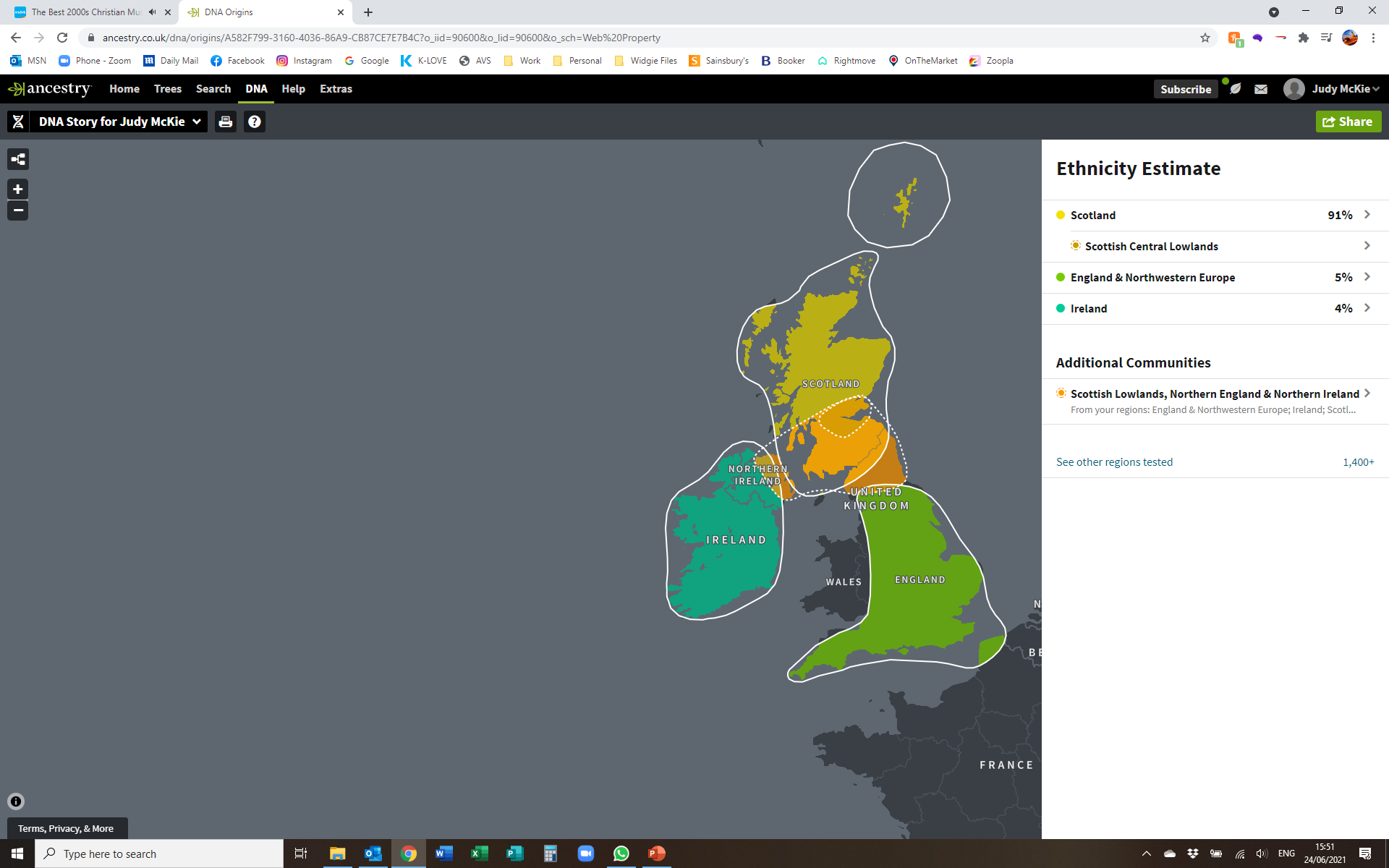 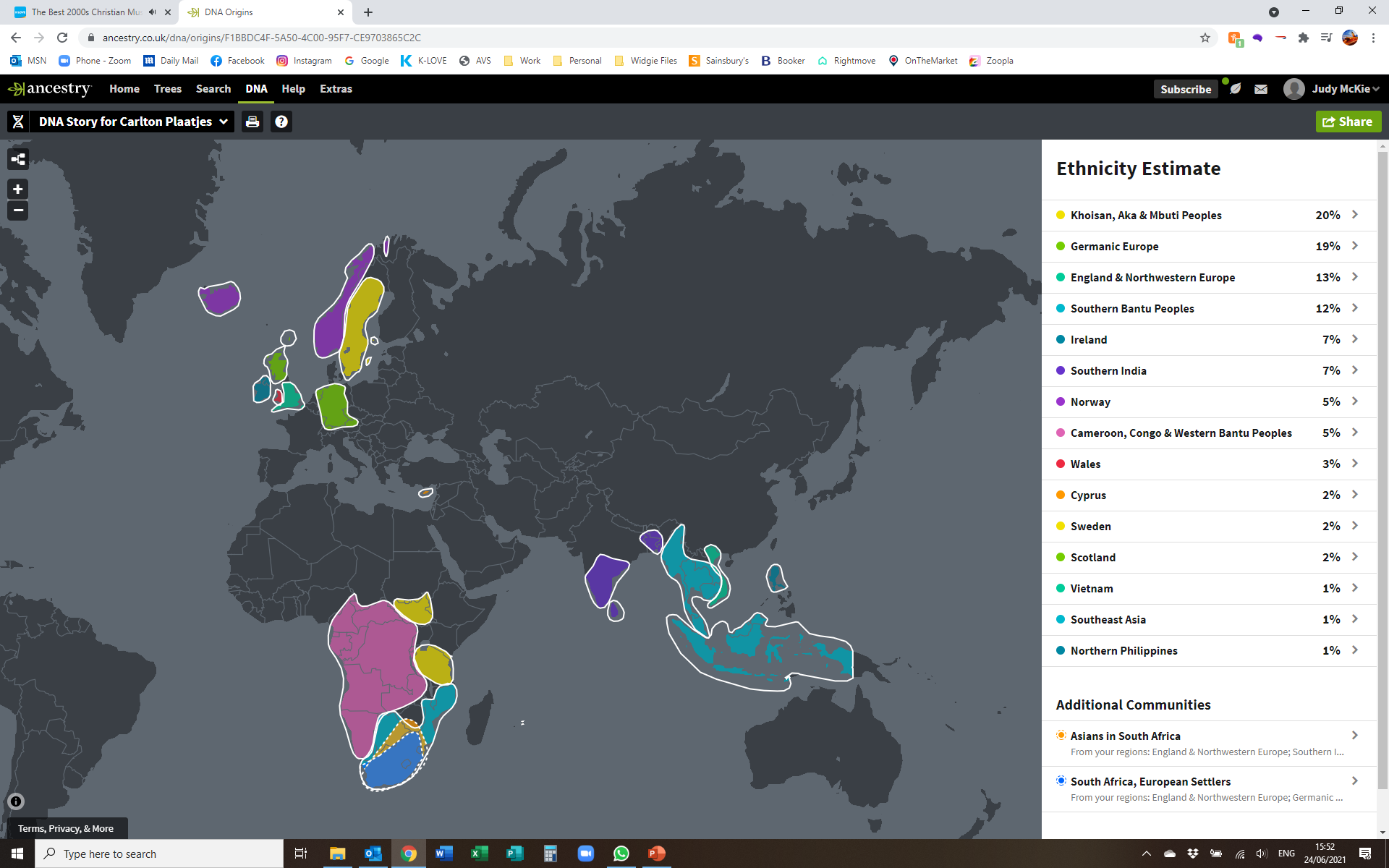 Others are varied like this
My DNA is very concentrated
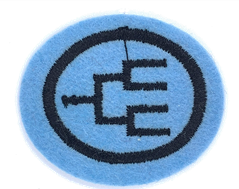 Requirement 12
Visit a City/County Library – Genealogy Section (or other Genealogy Research Centre) and write a paragraph on your visit including:

Types of information available

Any new information you discovered about your family
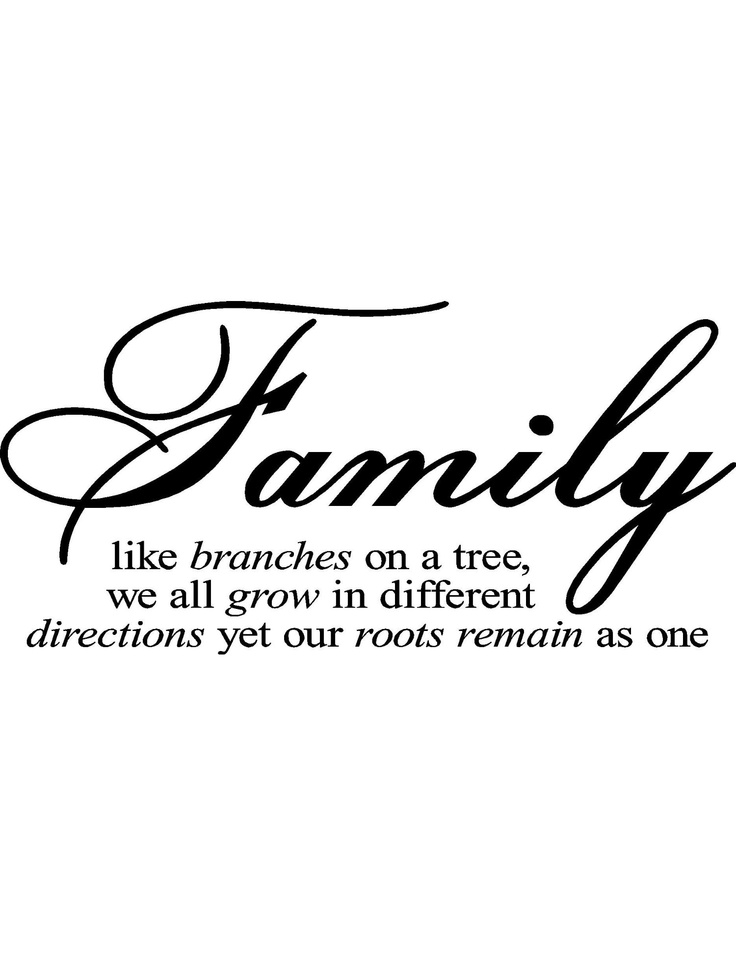 [Speaker Notes: Southampton Library to research there records – Librarian helped me. Winchester records office – catalogues and microfiche available of all old records]
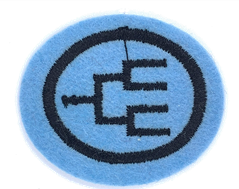 Requirement 13
Visit a cemetery and learn by copying the headstones:

The names of 3 different families

The dates of birth & death for these family members

The average length of life for these family members
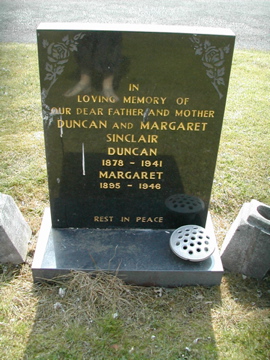 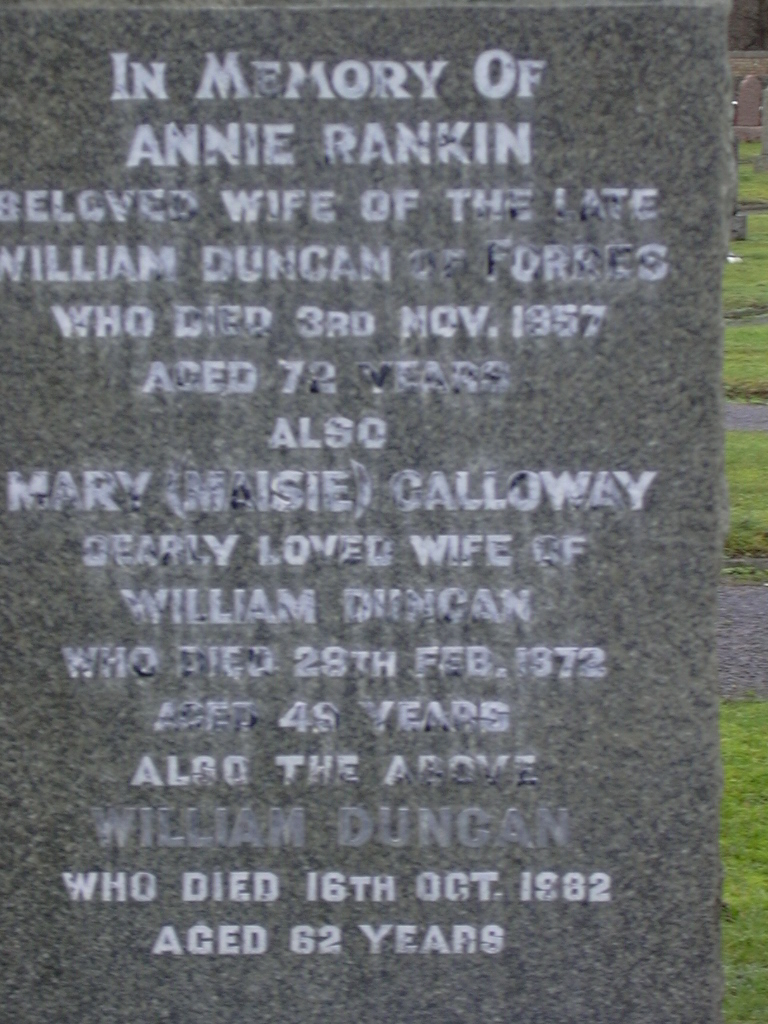 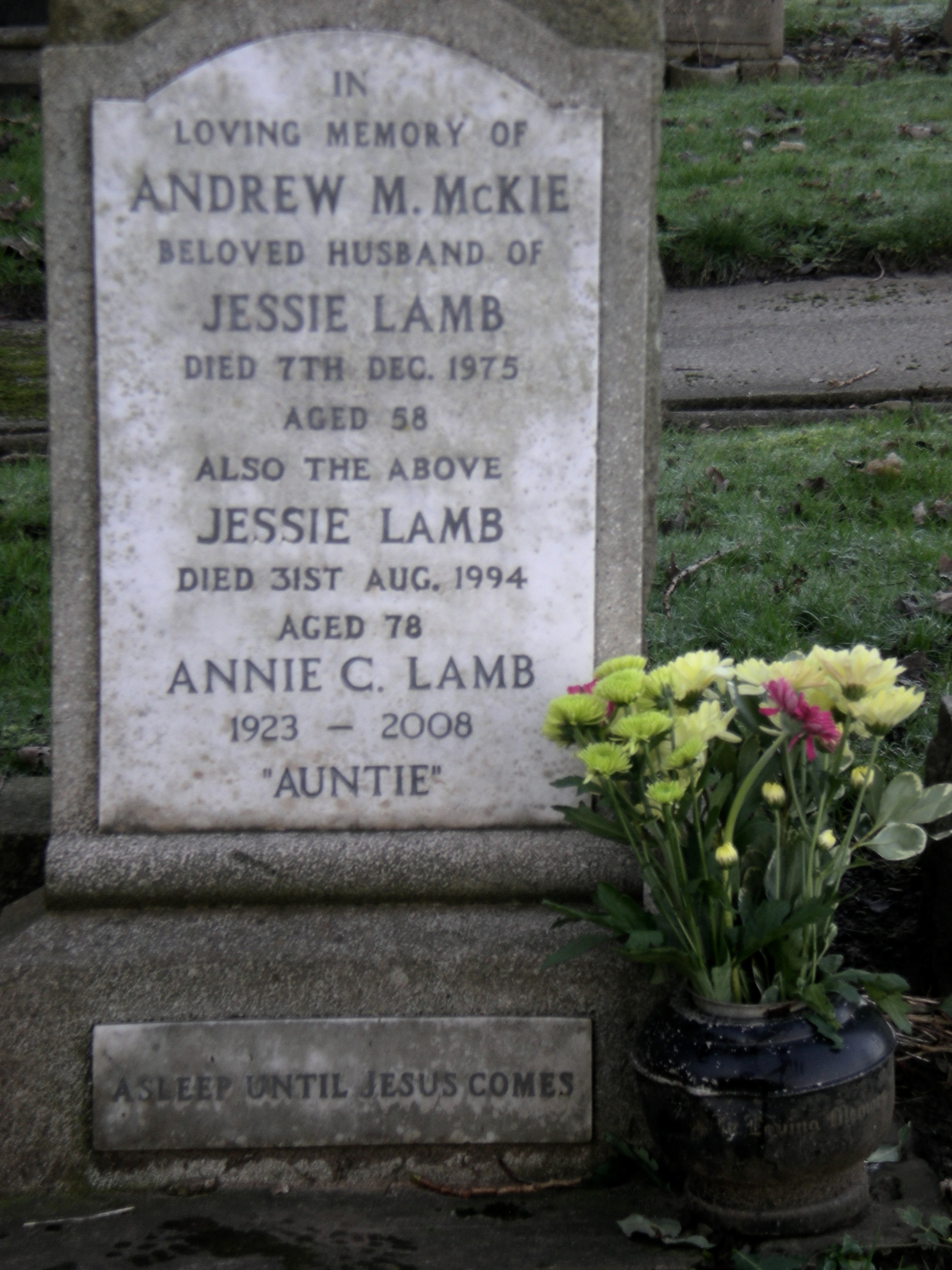 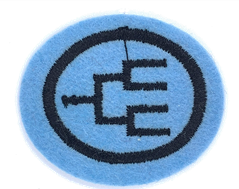 Requirement 13
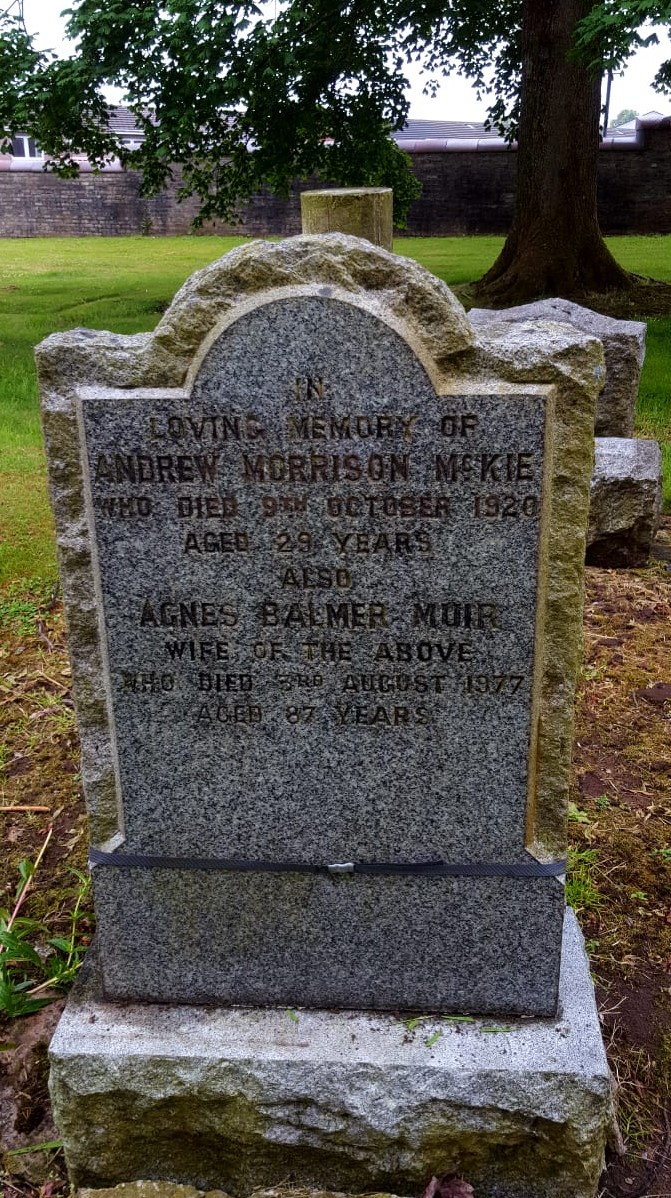 For example:


Andrew Morrison McKie
b.1891 d. 09/10/1920 Age 29

Agnes Balmer (Muir)
b. 1889 d. 03/08/1977 Age 87

* she was born Agnes Hewitt Balmer 
and married again after Andrew died. 
That’s why the name “Muir” appears
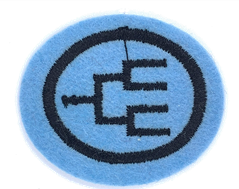 Requirement 13
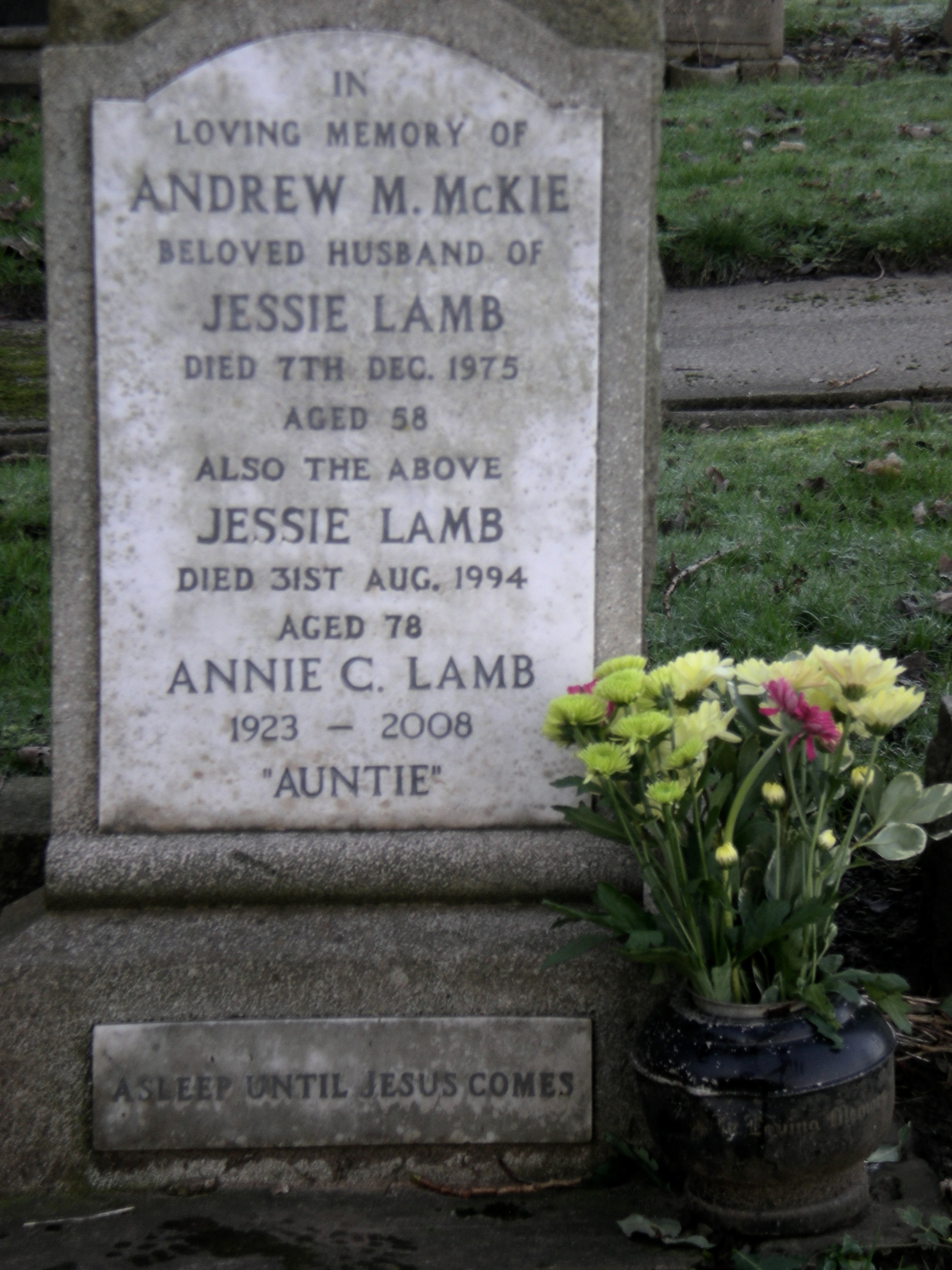 For example:

Andrew M McKie
b.1917 d. 07/12/1975 Age 58

Jessie Lamb
b. 1923 d. 31/08/1994 Age 78

Annie C. Lamb
b. 1923 d. 2008 Age 85

* I know that the “M” in Andrew’s name stands
for Morrison - he was named after his father 
who had the same name
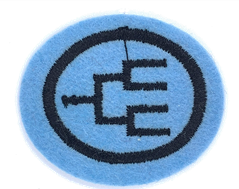 Requirement 14
Check with your local cemetery officials to learn how upkeep is done and ask them how you can help with clean-up in a cemetery in your area. 

Then do it!


* This could be something you do as a Global Youth Day project each March
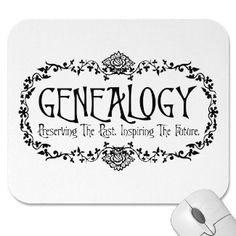 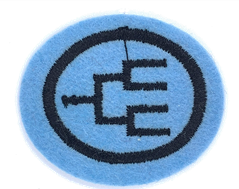 Resources
Free resources used by Genealogists


www.freebmd.org.uk contains some birth, marriage and death indexes for England/Wales

www.familysearch.org International genealogy website run by the LDS church *

www.rootsweb.com genealogy chat and all kinds of information


www.sog.org.uk Society of genealogists


www.cwgc.org details of servicemen/women who died during the two World Wars

www.genuki.org.uk reference site with information, 
    advice and valuable genealogical material

www.cyndislist.com contains a wealth of information 
    and links to hundreds of websites

* I use/have used
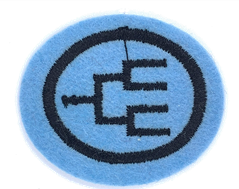 Resources
Pay-for sites for Basic Genealogy


www.genesreunited.co.uk birth, marriage, death indexes and census returns for England/Wales *

www.familyrelatives.com birth, marriage, death indexes and census returns for England/Wales

www.ancestry.co.uk birth, marriage, death indexes, census returns for England/Wales & worldwide information *

www.scotlandspeople.gov.uk birth, marriage, death indexes & digitised images of many certificates and census returns for Scotland *

www.findmypast.co.uk birth, marriage, death indexes and census returns for England/Wales


Hint:  Often there is a free trial periods so you can decide if it’s really 
for you. On special days Ancestry can offer free/cheaper access

Often when you look at a record on a subscription site, you can 
return to it for free for a period of time - but make sure you get 
a printout of the searches you have done, along with the results

* I use/have used
[Speaker Notes: Ancestry offers free access on special days of the year (father’s day, VE day, etc.)]
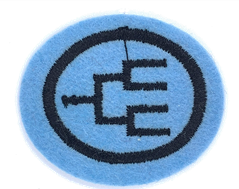 Resources
Pay-for sites for researching specialist information


http://www.nationalarchives.gov.uk/documentsonline wills, WWI Campaign Medal index, several collections of naval records and much more.

http://www.originsnetwork.com specialised records relating to British genealogy, including wills, apprenticeship records, military records and marriage indexes.

http://archive.timesonline.co.uk the Times Digital Archive, can be searched from 1785-1985, is a great place to find ancestors who were sufficiently well-to-do, famous or notorious & got mentioned.




Note: If you have an ancestor who held a political 
or special military post in a war, then their records 
may be protected by the 100-year secrecy act.
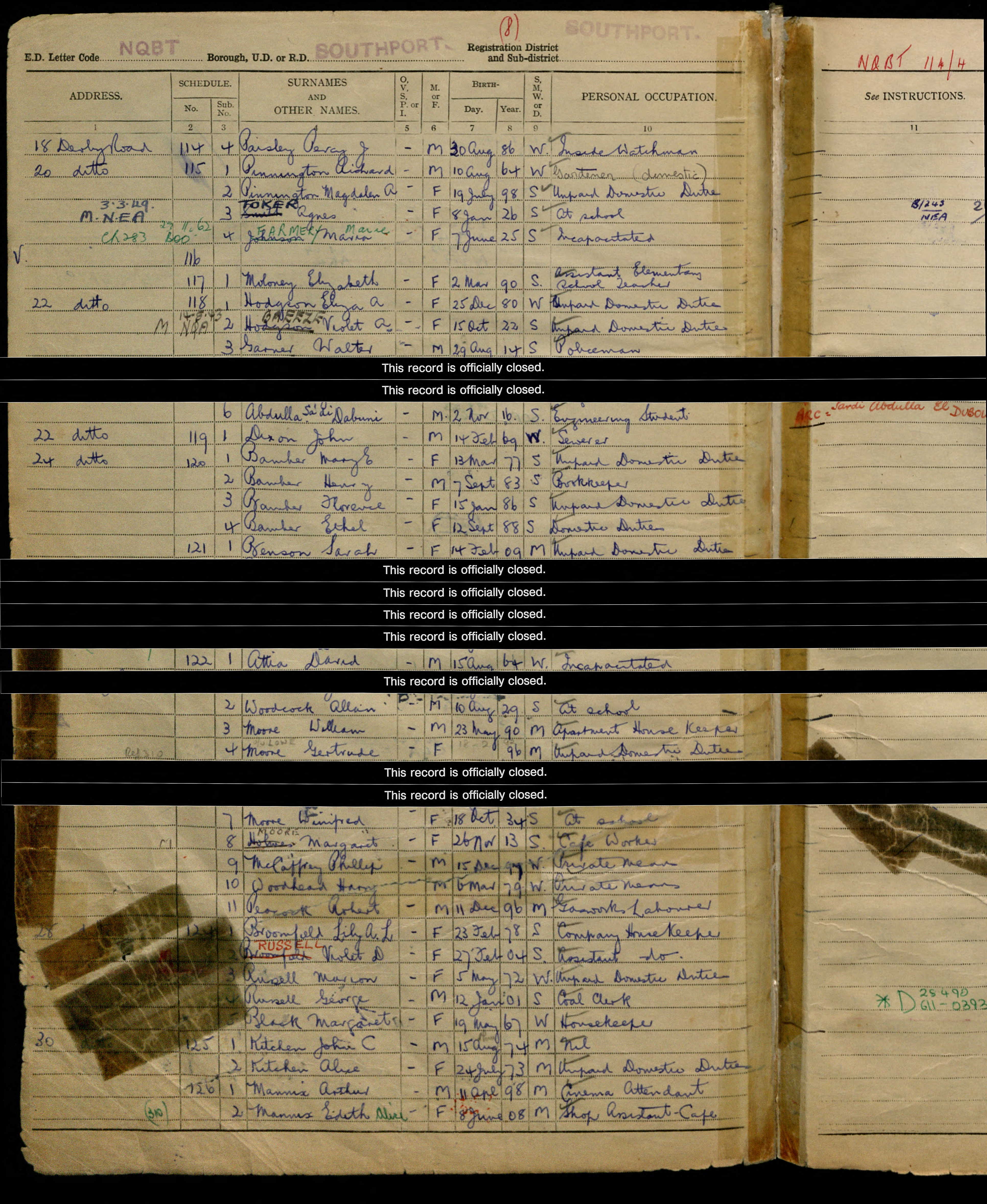 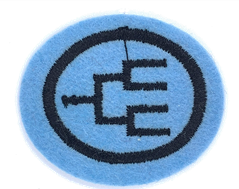 Tips
Don’t always believe what you are told – Double check everything for “fact”

Searching overseas many not be as easy as you think

Accept that family may not wish you to know all the facts/details

Get an adults help/permission to go online. You won't be able to access every website. Some have noticeboards/chat sections where you can ask others for help

Never give up hope – the more people who research, the more information will become available

Back up everything in more than 1 place

Enjoy the journey 
Genealogy – preserving the past and inspiring the future
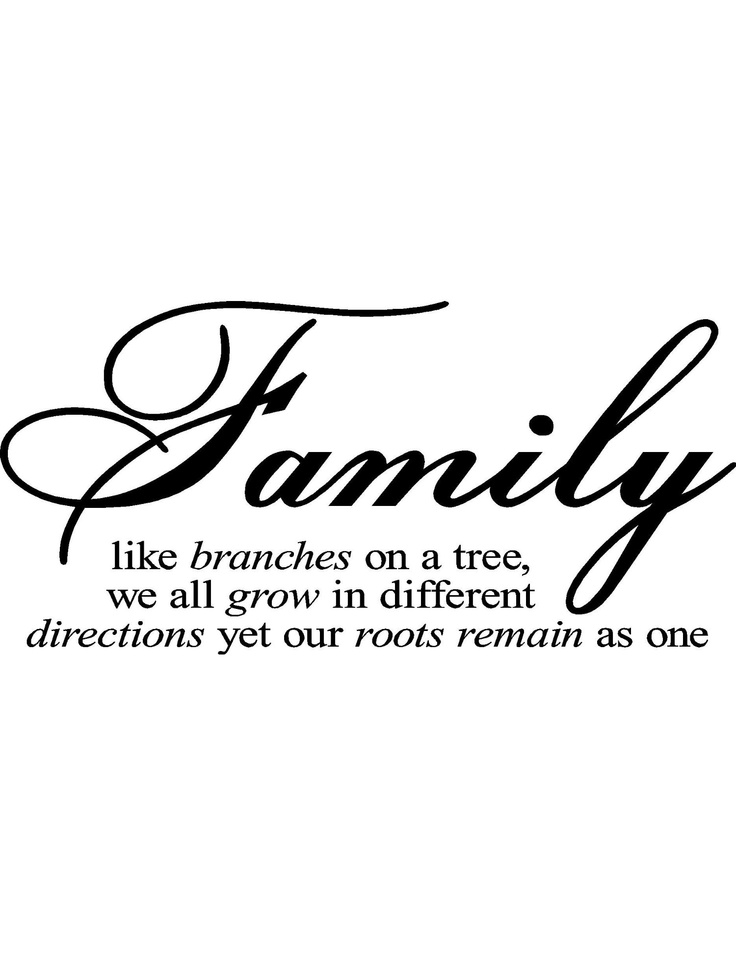 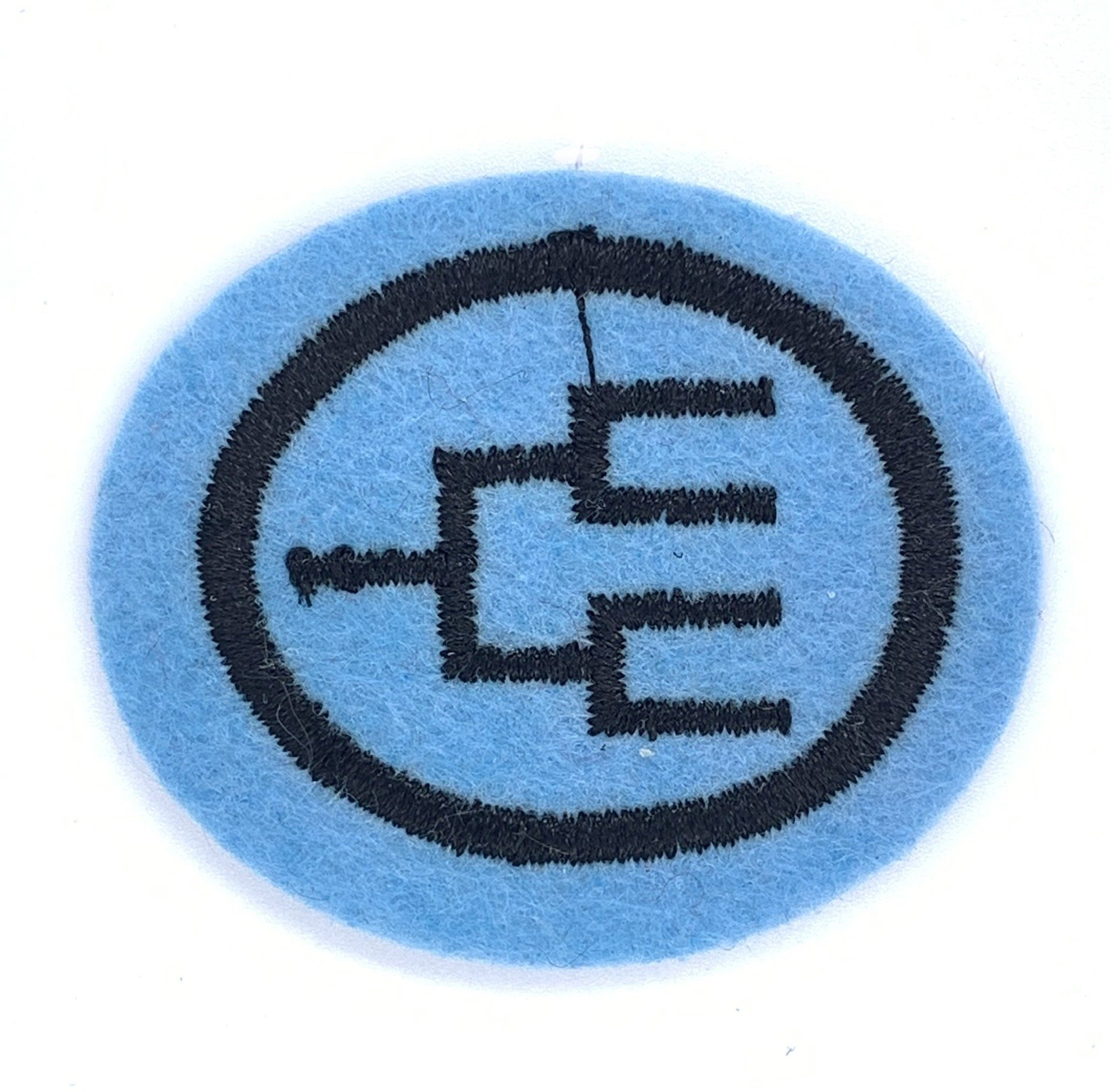 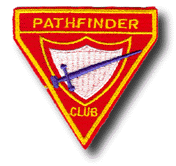